Multi-Party Computation for the Masses
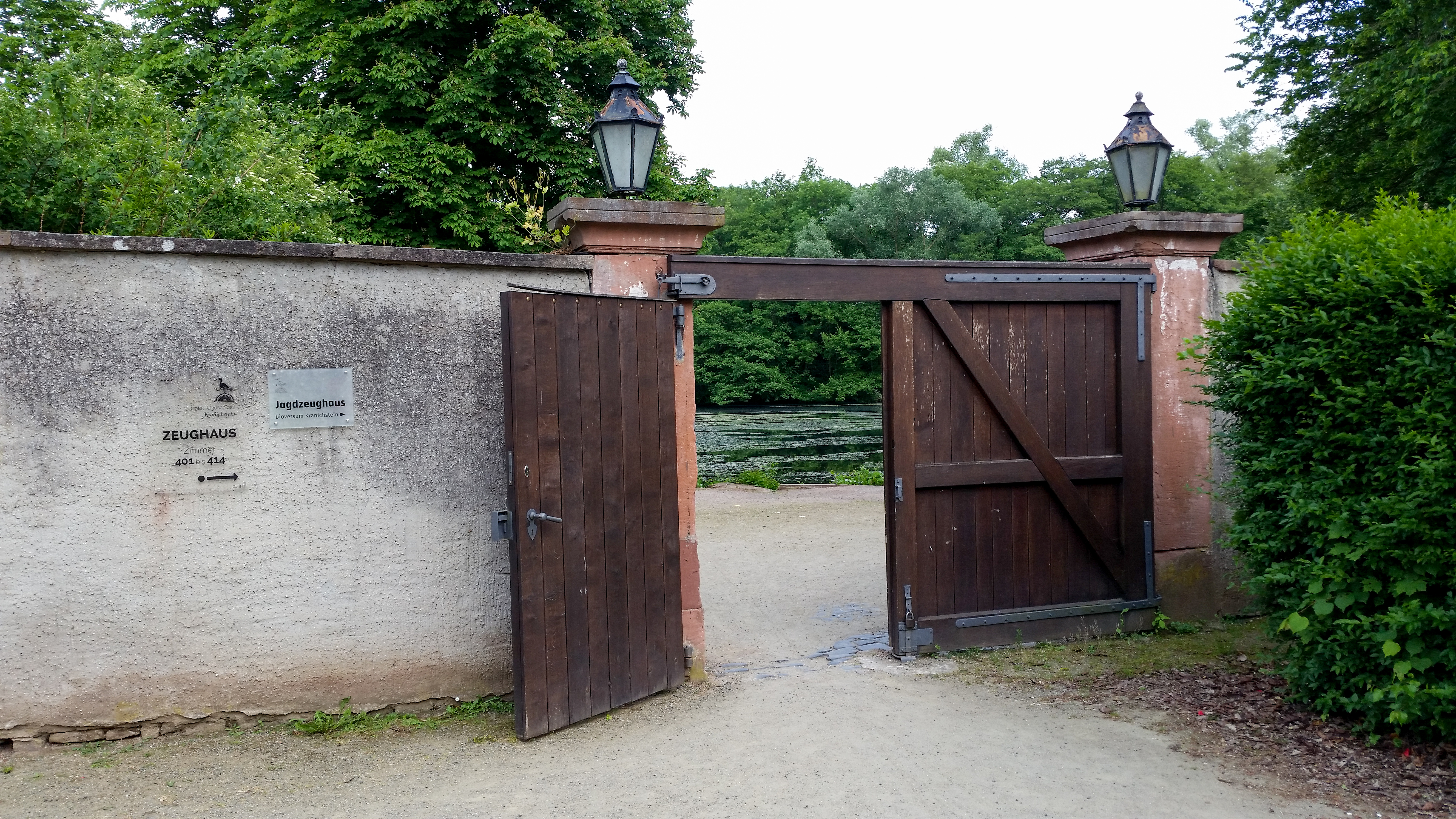 CROSSING – Where Quantum Physics, Cryptography, System Security and Software Engineering meet 
Darmstadt, 1 June 2015
David Evans
www.cs.virginia.edu/evans
(De)Motivating Application
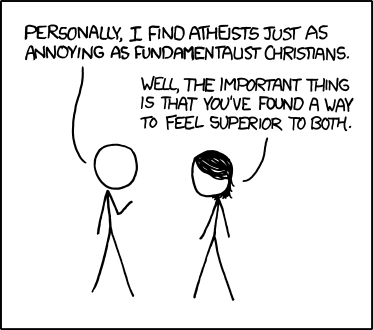 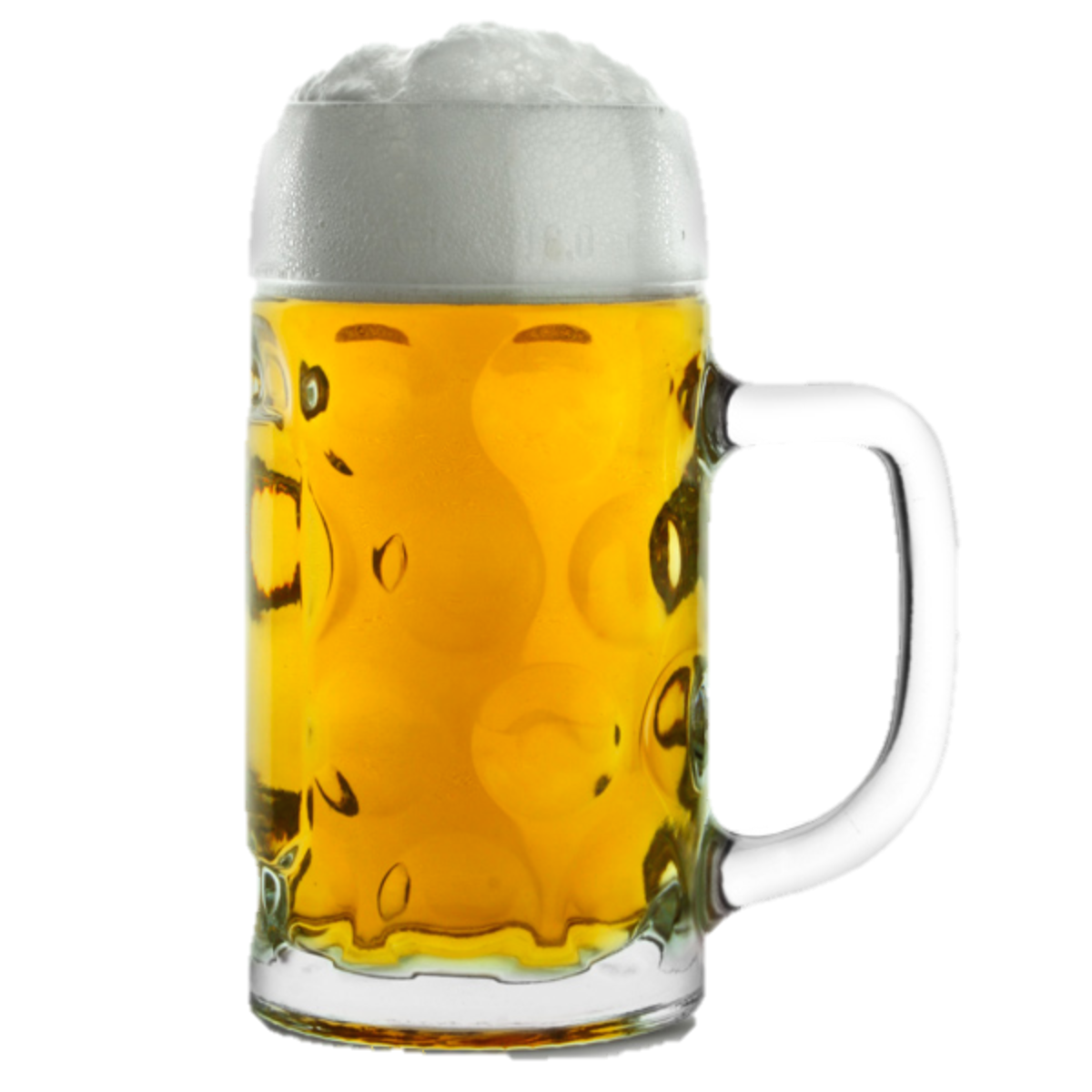 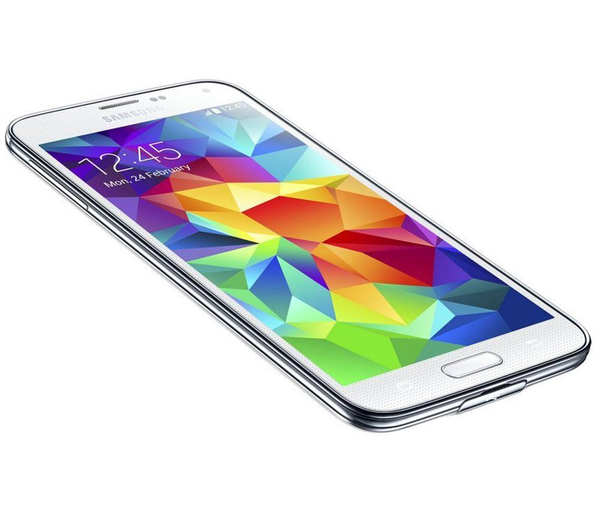 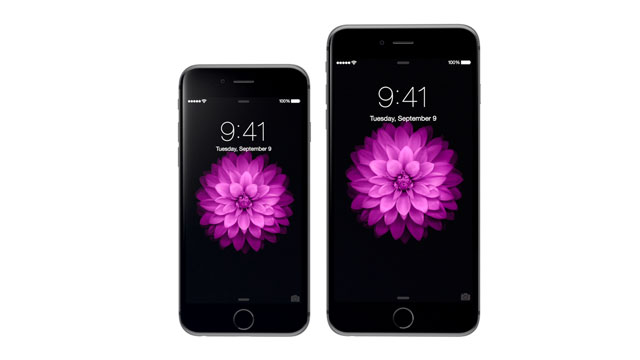 Bob
Alice
[Speaker Notes: archaic courtship rituals
healthy and successful children]
(De)Motivating Application
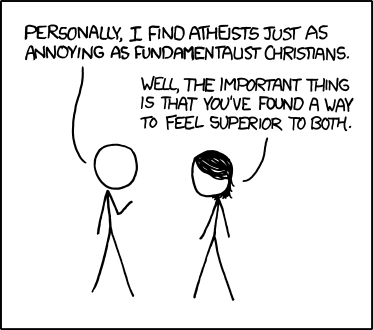 “Genetic Dating”
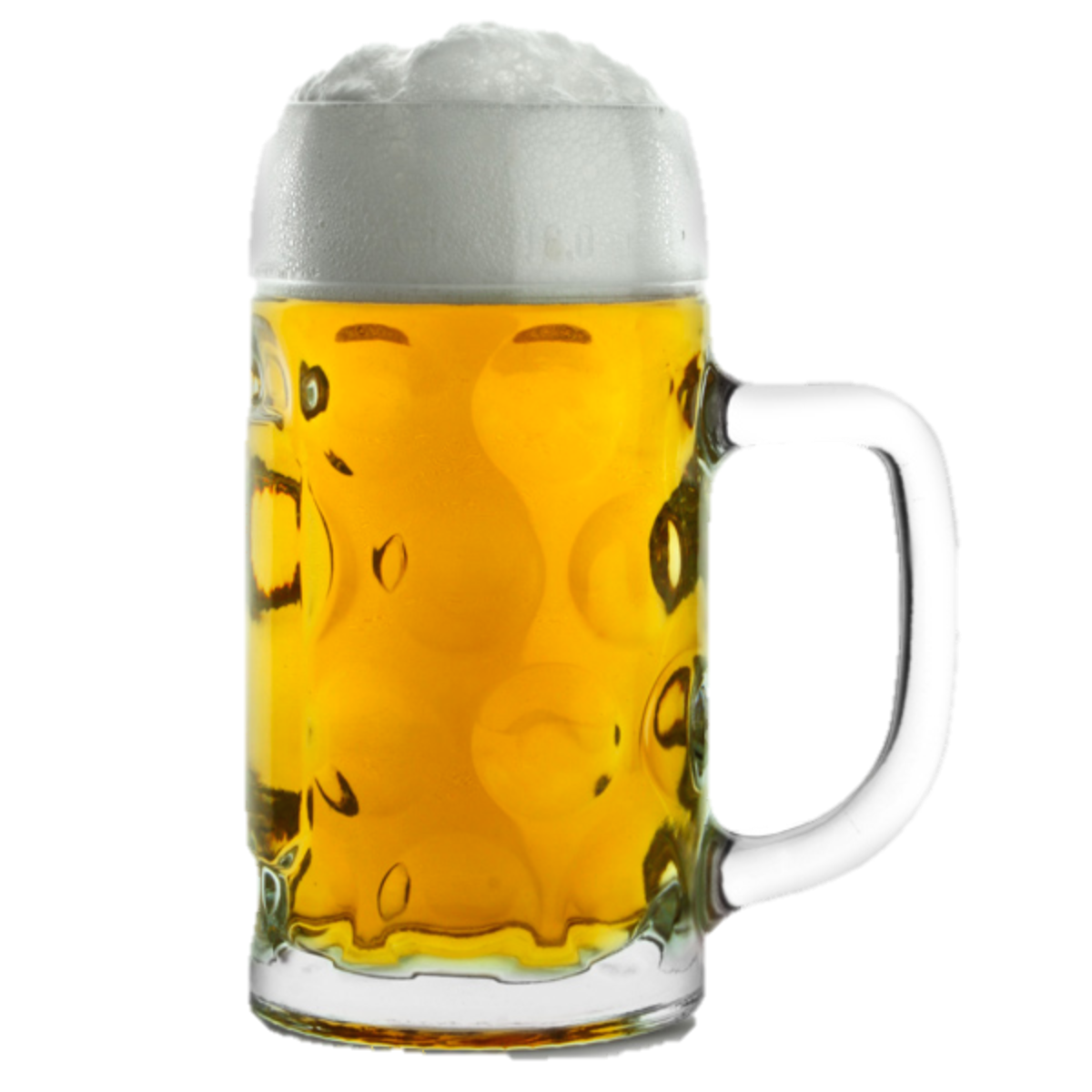 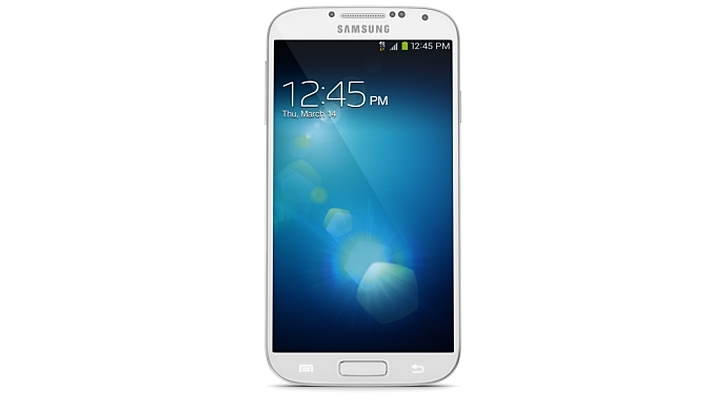 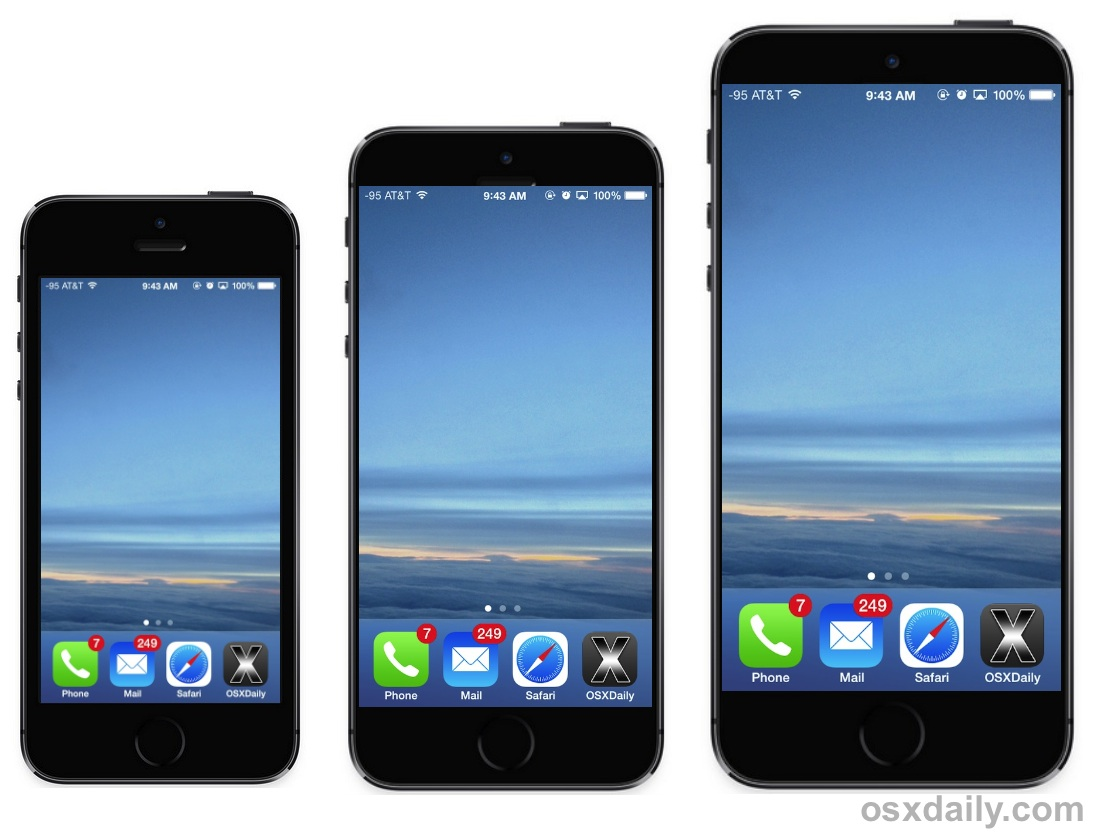 Genetic
Matchr
Genetic
Matchr
Bob
Alice
processing…
Start

[Don’t sue us.]
WARNING!

Reproduction not recommended
Your offspring would have good immune systems!
processing…
Start

[Don’t sue us.]
WARNING!

Reproduction not recommended
Your offspring would have good immune systems!
Genome Compatibility Protocol
[Speaker Notes: archaic courtship rituals
healthy and successful children]
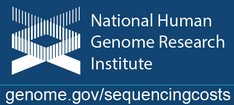 Cost to sequence genome
“Moore’s Law”
“Moore’s Law”
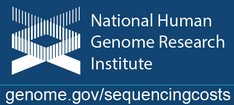 Cost to sequence genome
“Moore’s Law”
Tomorrow: Jean-Pierre Hubaux
“Whole Genome Sequencing: Revolutionary Medicine or Privacy Nightmare?”
Secure Two-Party Computation
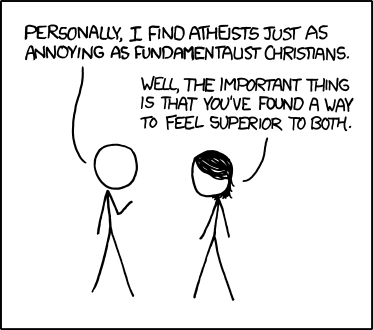 Bob’s Genome
Alice’s Genome
Alice
Bob
r = f(a, b)
Can Alice and Bob compute a function on private data, without exposing anything about their data besides the result?
Secure Two-Party Computation
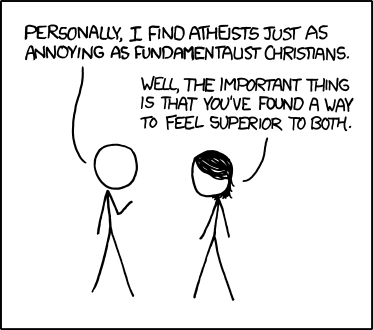 “private” and “correct”
Bob’s Genome
Alice’s Genome
Alice
Bob
r = f(a, b)
Can Alice and Bob compute a function on private data, without exposing anything about their data besides the result?
Andrew Yao, 1980s
Yao’s Garbled Circuit Protocol
Alice (circuit generator)
Bob (circuit evaluator)
Agree on function f
secret input a
secret input b
Garbled Circuit Protocol
r = f(a, b)
r = f(a, b)
Learns nothing else about b
Learns nothing else about a
[Speaker Notes: sounds like this should be impossible...but cryptography enables many seemingly impossible things!

apologize to people already familiar with this, but I want to do a short tutorial on how it works so everyone sees that it is possible and understand some important aspects.]
Regular Logic
a
b
AND
x
[Speaker Notes: to actually evaluate a gate, need to know the inputs]
ai, bi, xi are random values, chosen by generator but meaningless to evaluator.
“Obfuscated” Logic
a0 or a1
b0 or b1
AND
x
[Speaker Notes: this doesn't work too well...in fact it doesn't work at all!]
ai, bi, xi are random values, chosen by generator but meaningless to evaluator.
“Obfuscated” Logic
a0 or a1
b0 or b1
AND
x
Leaks information!
Garbled Logic
a0 or a1
b0 or b1
AND
x
Garbled Logic
G
a0 or a1
b0 or b1
AND
Garbled Table
x
Alice (generator)
Bob (evaluator)
Picks random values for a{0, 1}, b{0, 1}, x{0, 1}
Garbled Circuit Protocol
Evaluates circuit, decrypting one row of each garbled gate
Sends ai, based on her input
xr
Sends hashes to decode outputs
r
Alice (generator)
Bob (evaluator)
Picks random values for a{0, 1}, b{0, 1}, x{0, 1}
How does the Bob learn his own input values?
Garbled Circuit Protocol
Evaluates circuit, decrypting one row of each garbled gate
Sends ai, based on her input
xr
Sends hashes to decode outputs
r
Rabin, 1981; Even, Goldreich, and Lempel, 1985; …
Primitive: Oblivious Transfer
Alice (generator)
Bob (evaluator)
b0 , b1
selector i
Oblivious Transfer Protocol
Learns nothing else about i
bi
Learns nothing about other value
b0,0 or b1,0
a0,0 or a0,1
b1,0 or b1,1
a1,0 or a1,1
G0
G1
x0 or x1
x1,0 or x1,1
G2
Chain gates to securely compute
 any discrete function!
…
x2,0 or x2,1
[Speaker Notes: so, in theory, all our problems are solved!  In practice, this is ridiculously expensive.]
Building Computing Systems
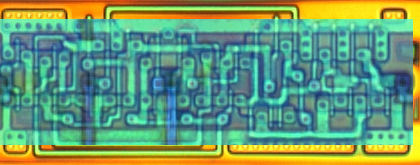 18
[Fairplay, USENIX Sec 2004]
MPC Cost (“Moore’s Law”)
>$1M
Cost to sequence genome
Estimated cost of 10k x 10k Smith-Waterman, 4T gates
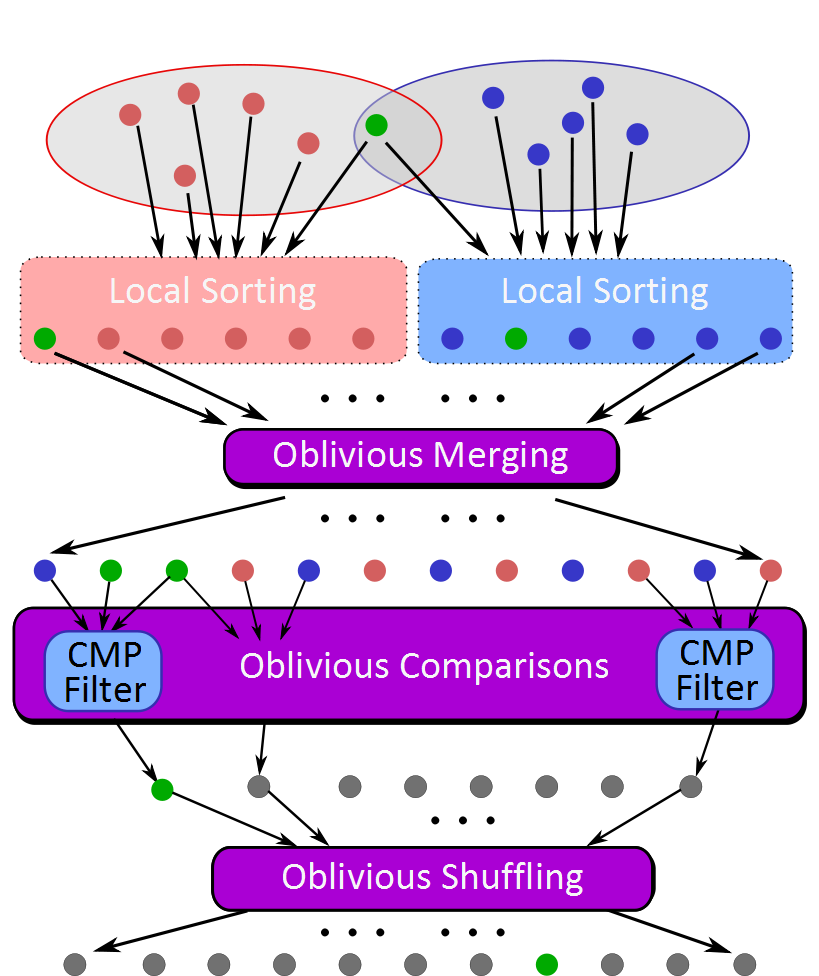 Private Biometrics
[NDSS 2011]
Personalized Medicine,
Medical Research
[USENIX Sec 2011]
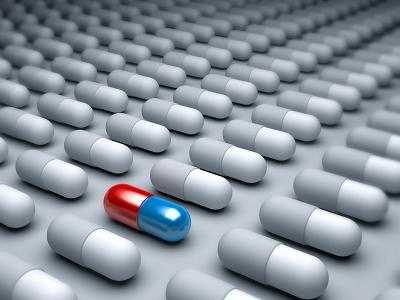 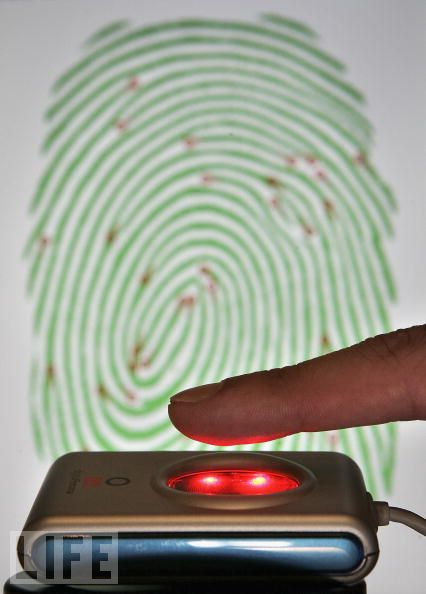 for (i = 1; i <= n1; ++i) {
   for(j = 1; j <= n2; ++j) {
      Accum temp = acMin (dp[i][j-1], dp[i-1][j]);
      obliv bool d = true;
      obliv if (acLessEq(dp[i-1][j-1], temp))   {
         acCopy(&temp, &dp[i-1][j-1]);
        d = (s1[i-1] != s2[j-1]);
     }
Scaling MPC
Circuit Construction
Obliv-C
Private Set Intersection 
[NDSS 2012]
Machine Learning [S&P 2013]
Protocols
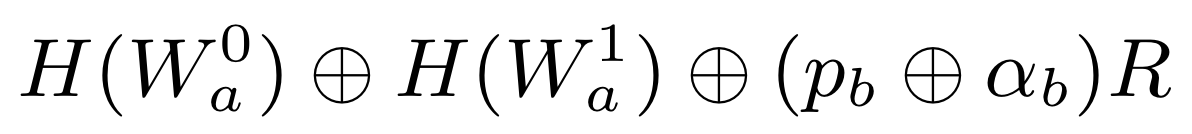 Gate Execution
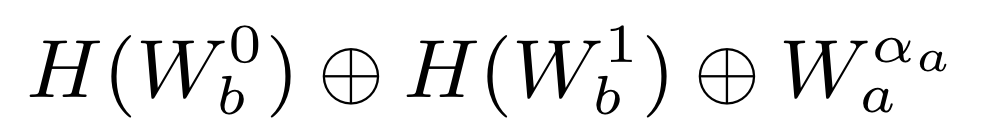 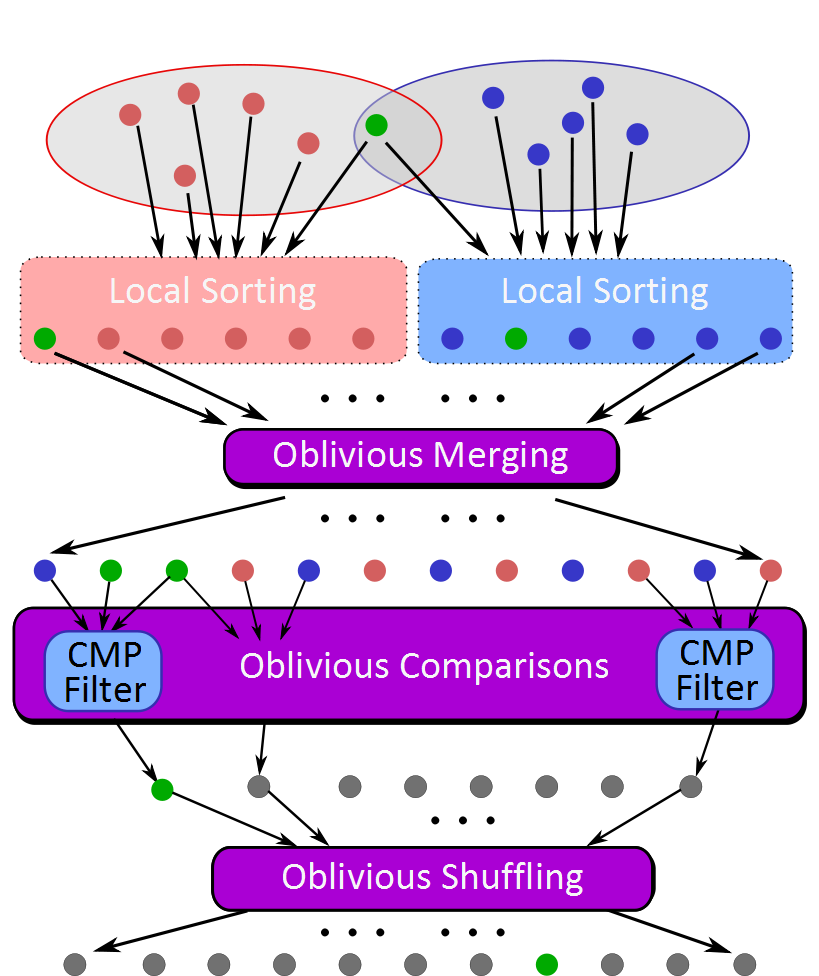 Private Biometrics
[NDSS 2011]
Personalized Medicine,
Medical Research
[USENIX Sec 2011]
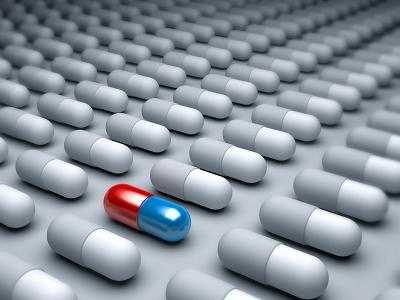 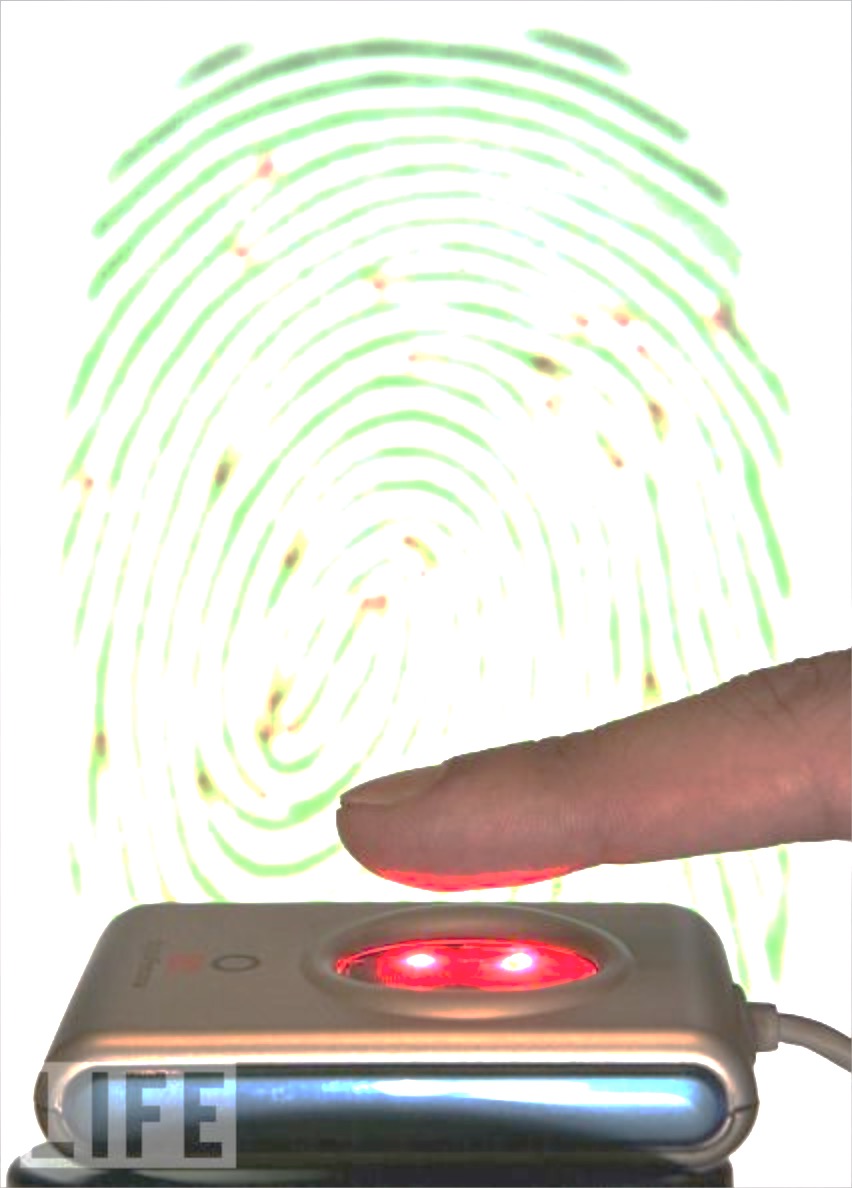 for (i = 1; i <= n1; ++i) {
   for(j = 1; j <= n2; ++j) {
      Accum temp = acMin (dp[i][j-1], dp[i-1][j]);
      obliv bool d = true;
      obliv if (acLessEq(dp[i-1][j-1], temp))   {
         acCopy(&temp, &dp[i-1][j-1]);
        d = (s1[i-1] != s2[j-1]);
     }
Scaling MPC
Circuit Construction
Obliv-C
Private Set Intersection 
[NDSS 2012]
Machine Learning [S&P 2013]
Protocols
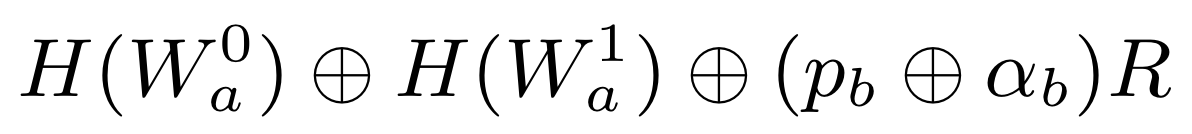 Gate Execution
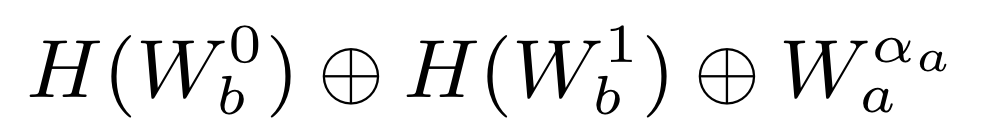 Talk Outline
Gate Execution
Protocols
This Afternoon
Farinaz Koushanfar
“TinyGarble: Synthesis of Highly Compact Circuits for Secure Computation”
Stefan Katzenbeisser
“Towards Practical Two-Party Computations”
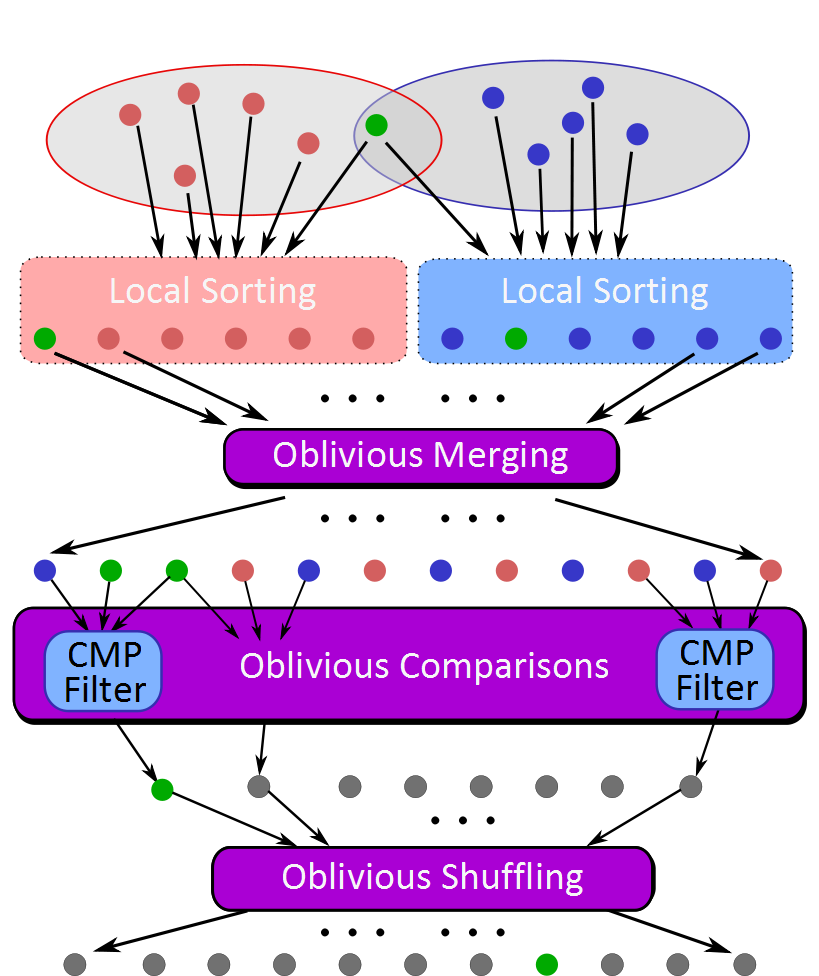 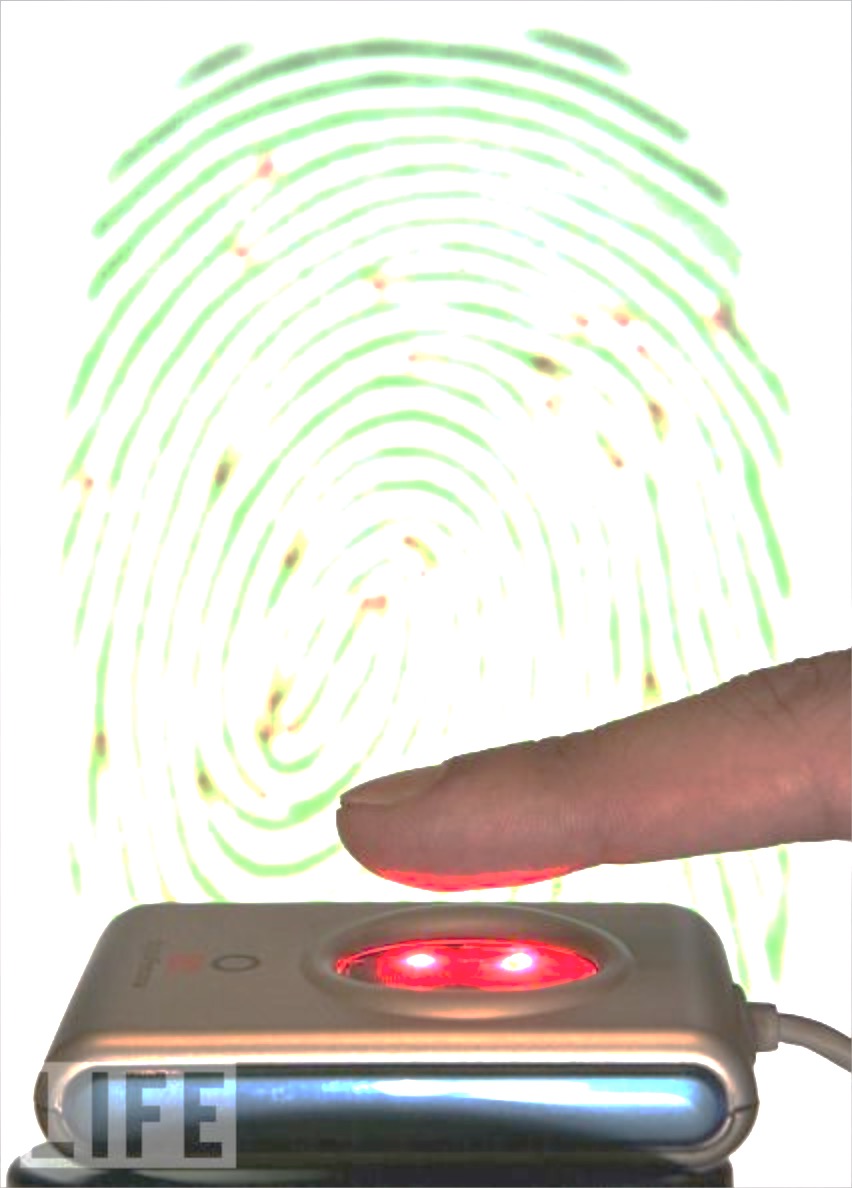 Circuit Construction
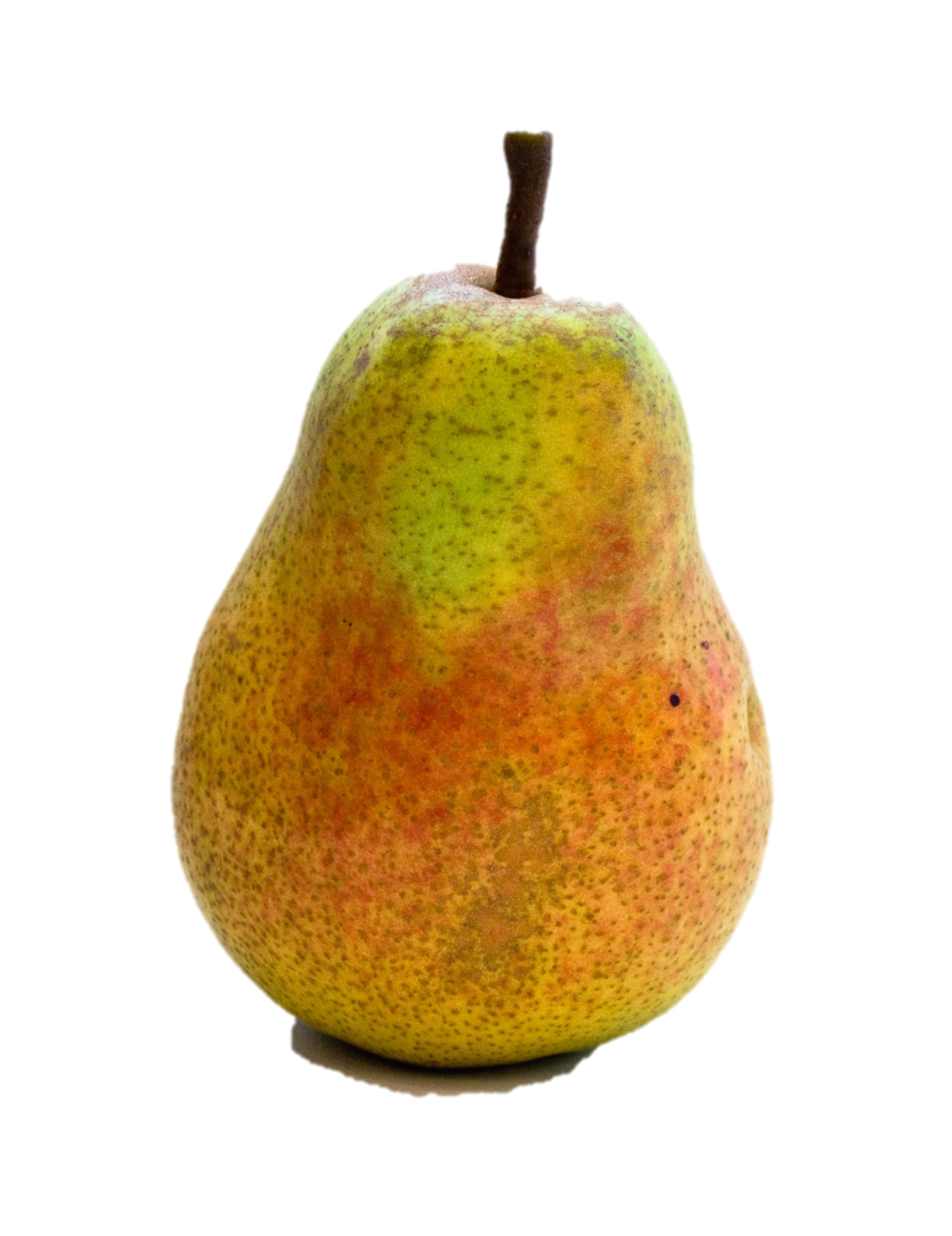 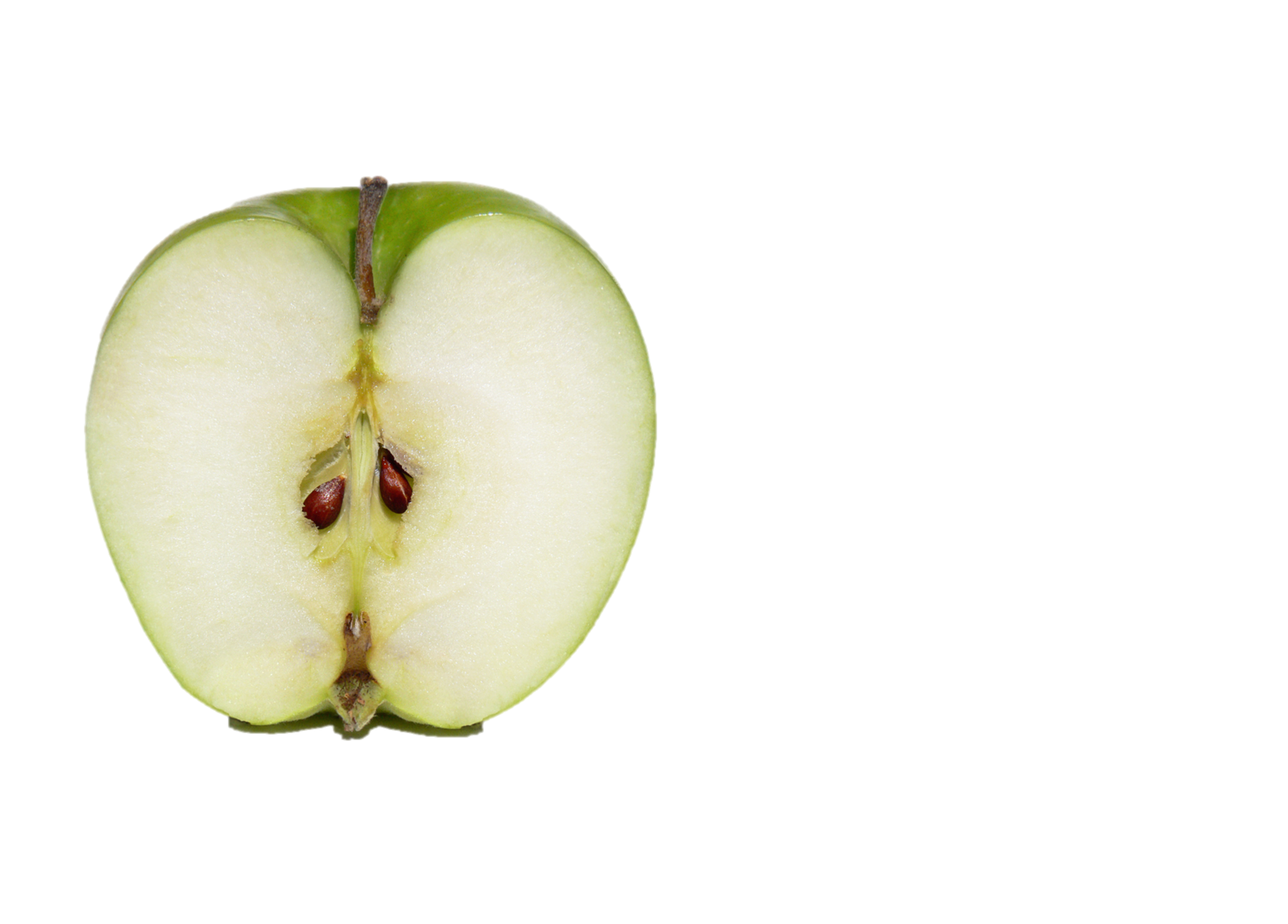 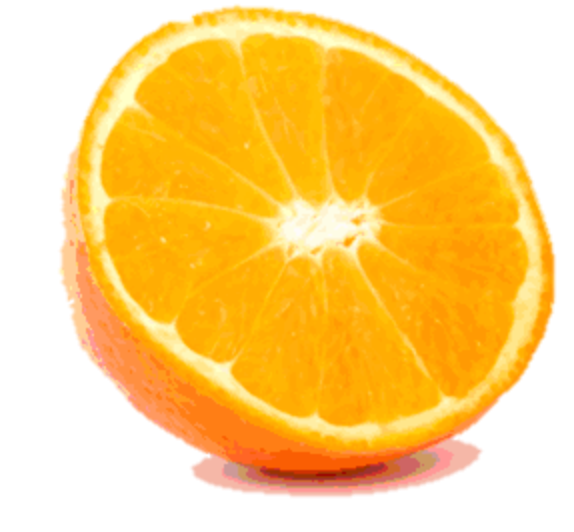 +
=
Two Halves Make a WholeReducing Data Transfer in Garbled Circuits using Half Gates
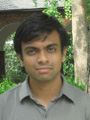 Samee Zahur
(UVa PhD Student)
Samee Zahur, Mike Rosulek, and David Evans. In EuroCrypt 2015.
Background: Point-and-Permute
Encoding garble table entries:
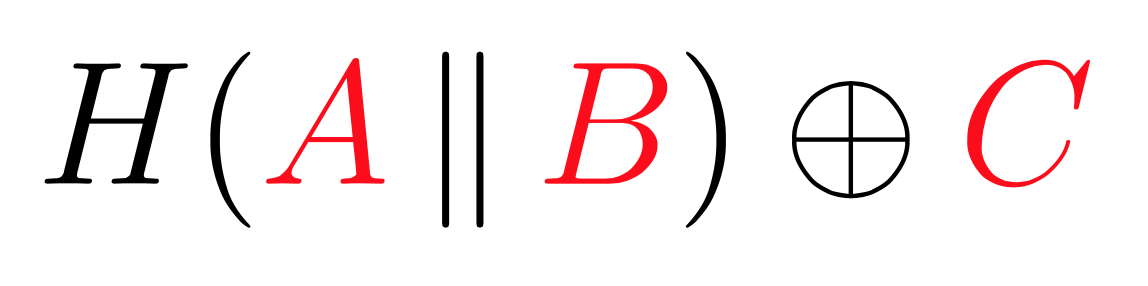 Output wire label
Input wire labels
(with selection bits)
Beaver, Micali and Rogaway [STOC 1990]
Background: Garbled Row Reduction
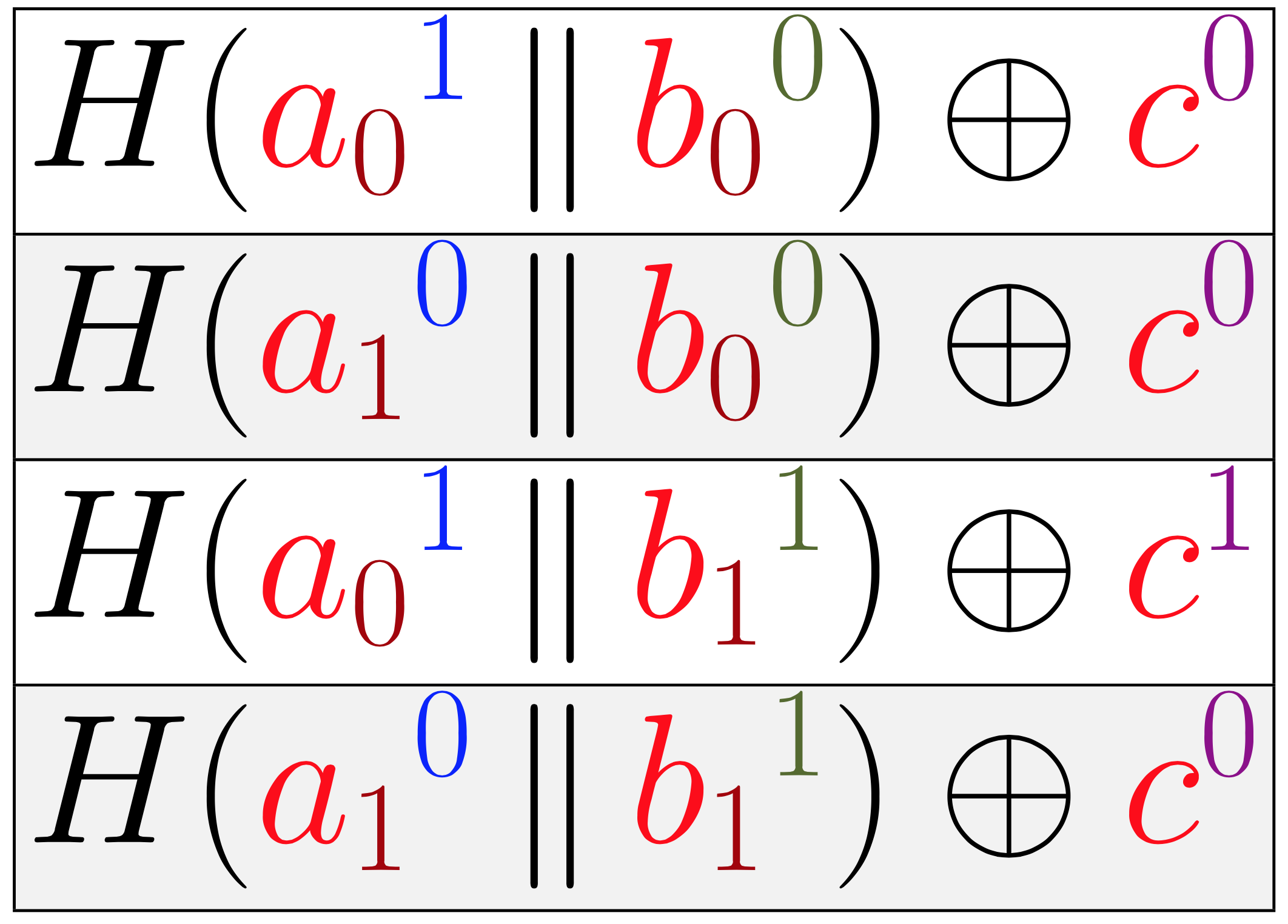 Naor, Pinkas and Sumner [1999]
Background: Garbled Row Reduction
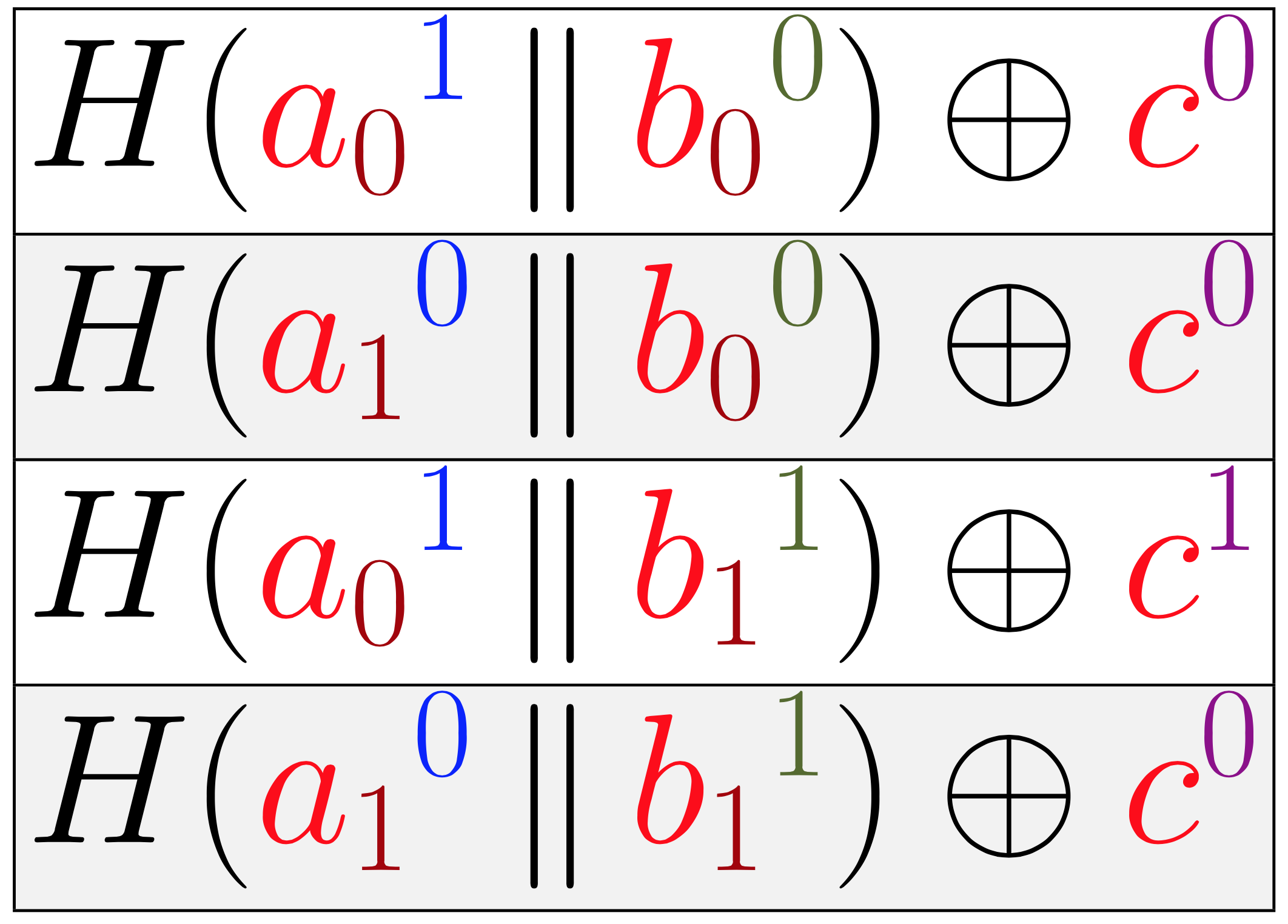 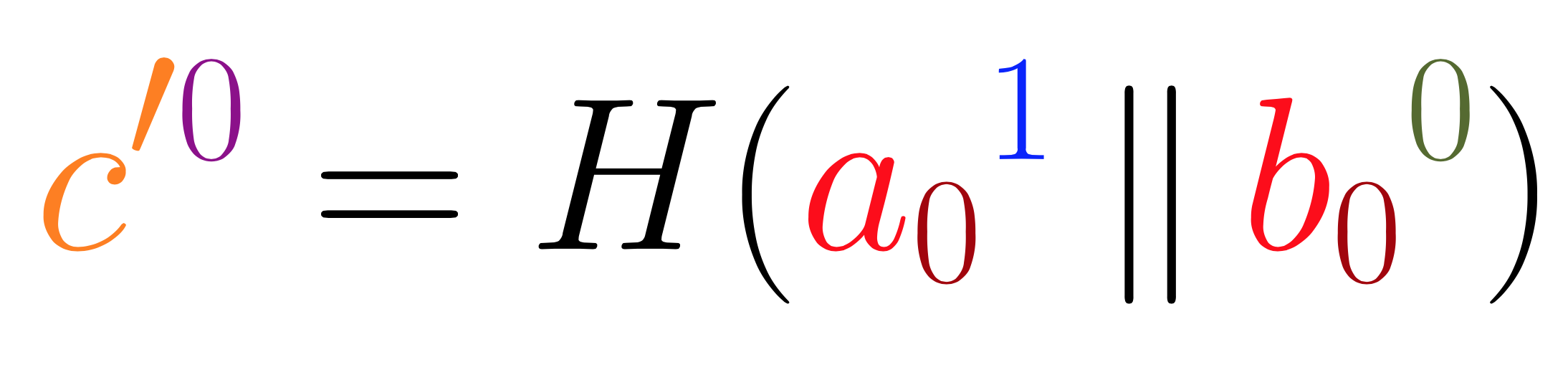 Naor, Pinkas and Sumner [1999]
Background: Garbled Row Reduction
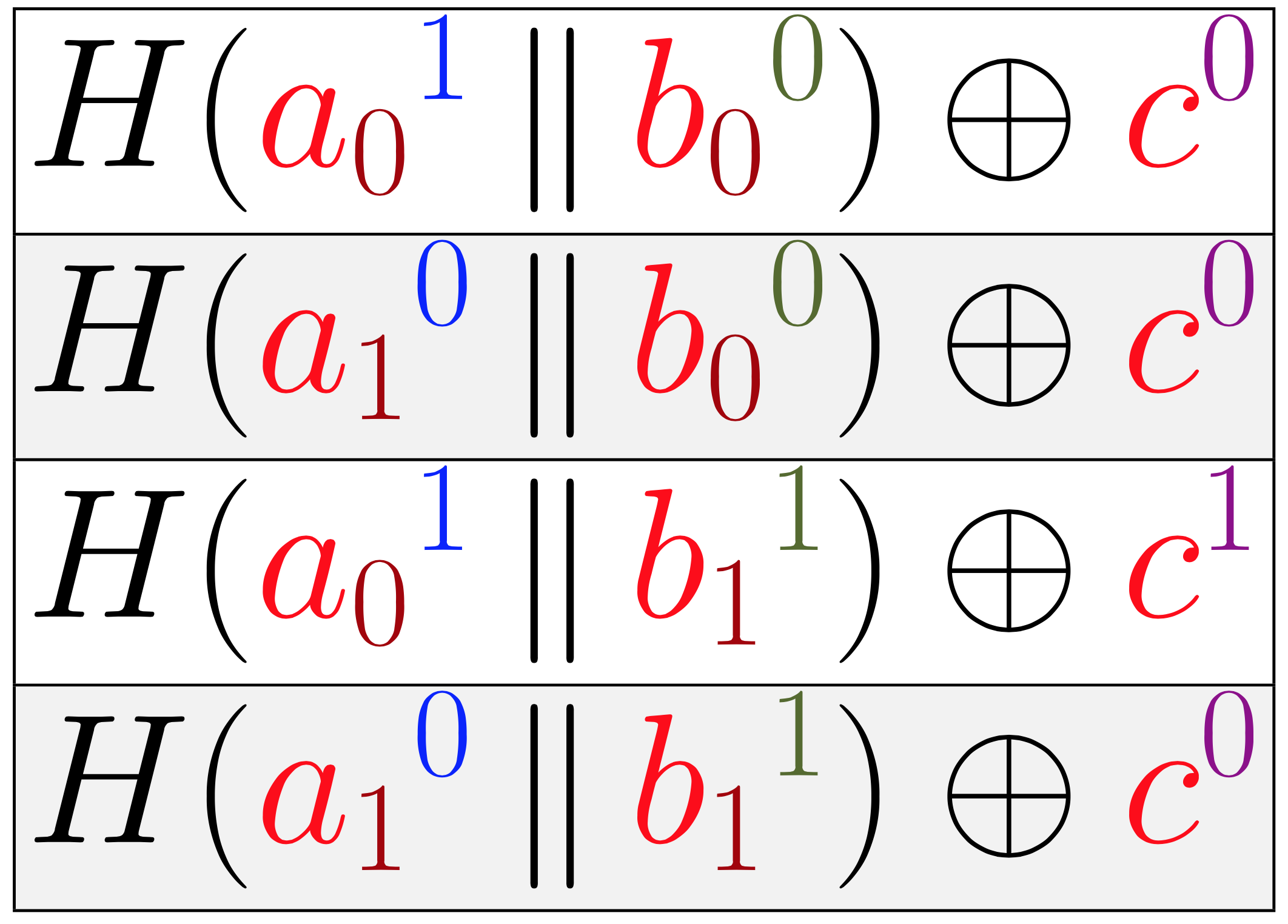 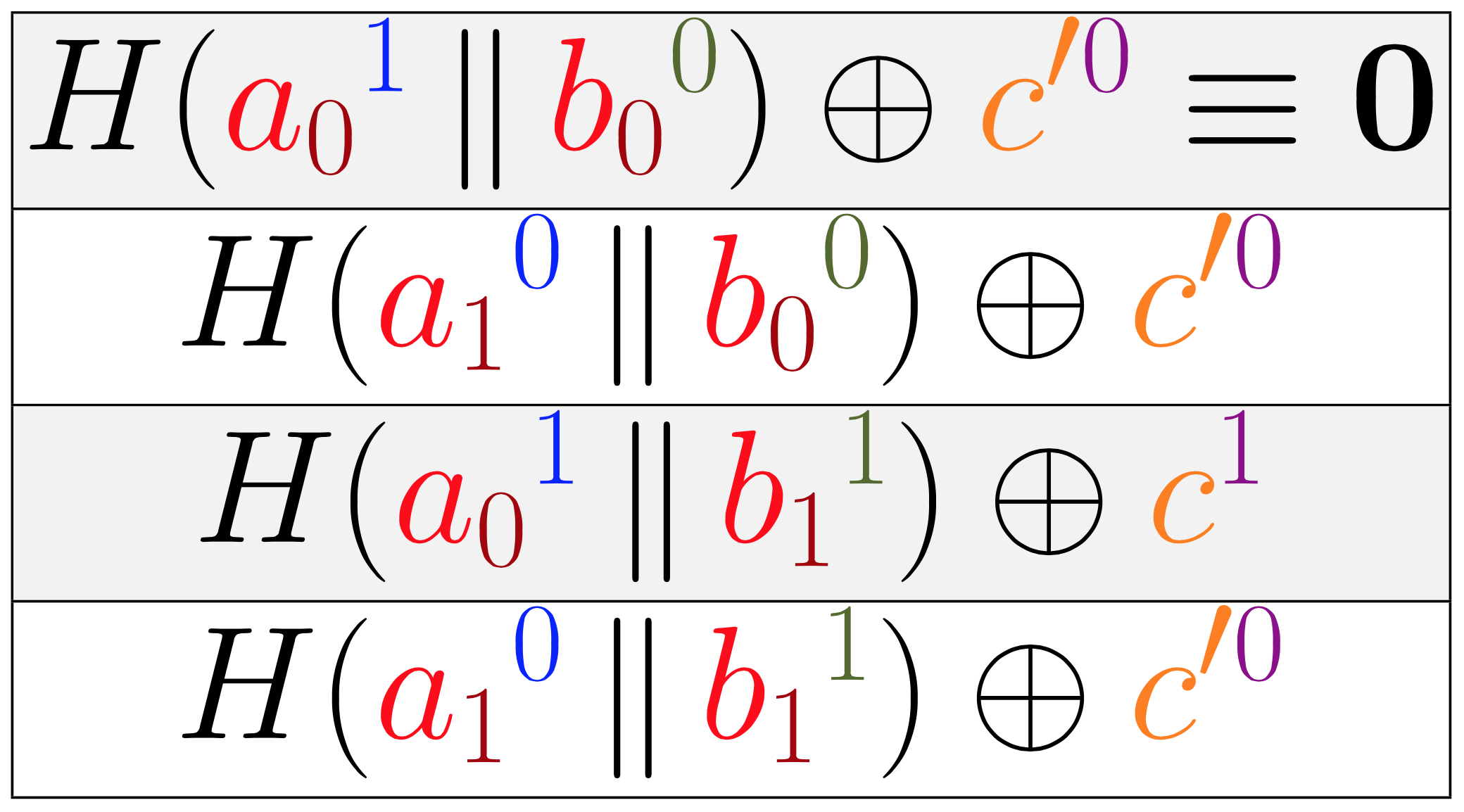 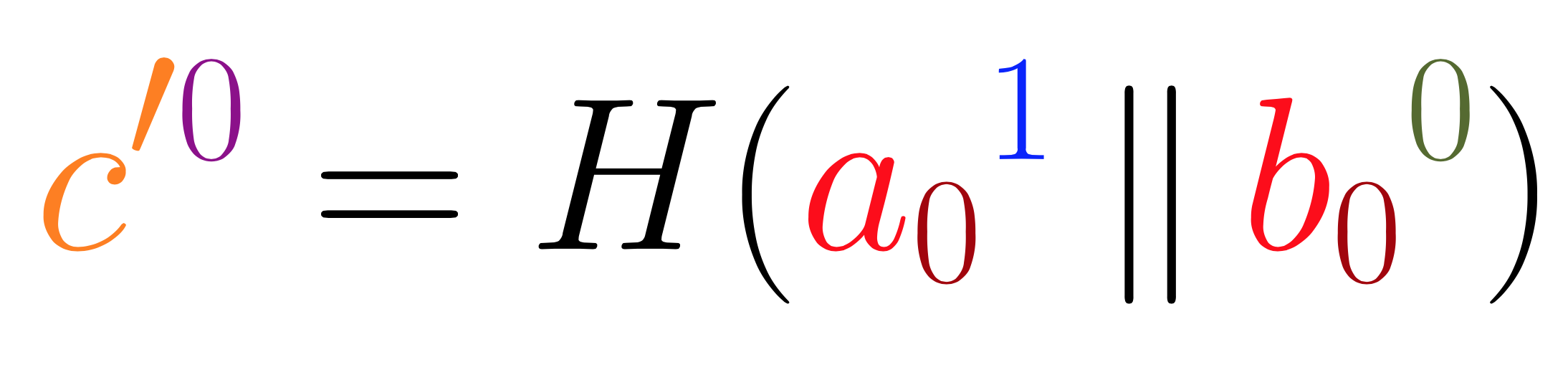 Naor, Pinkas and Sumner [1999]
Background: Free-XOR
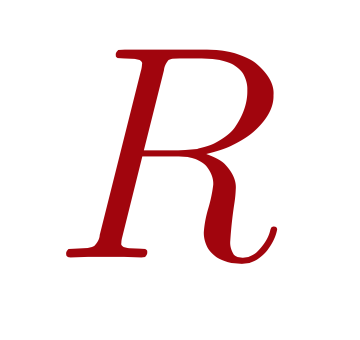 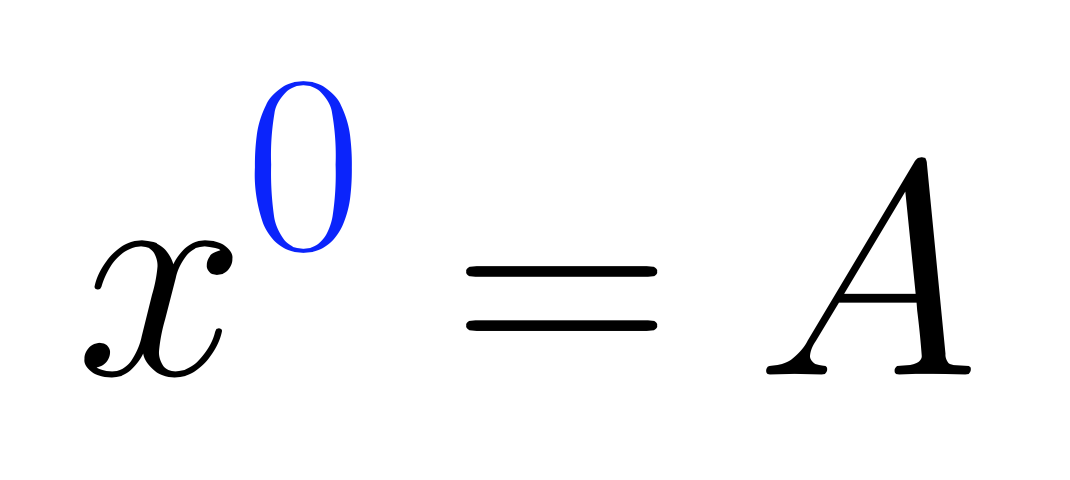 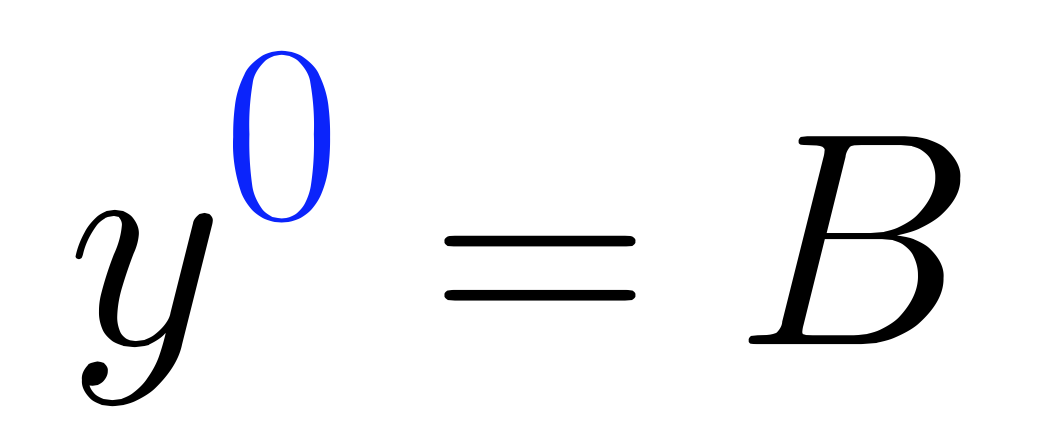 Global generator secret
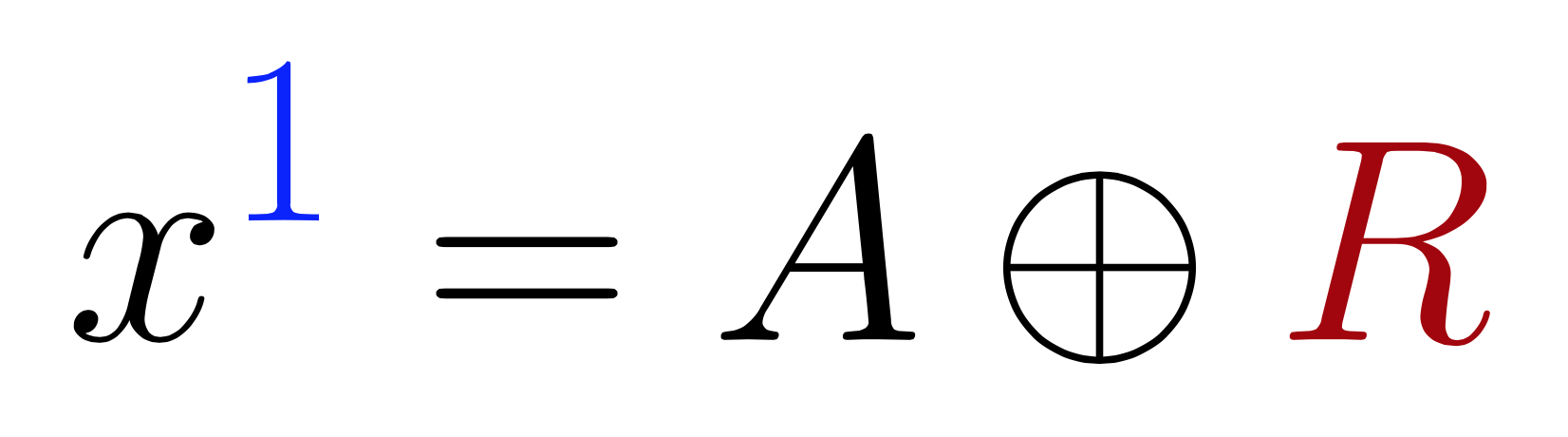 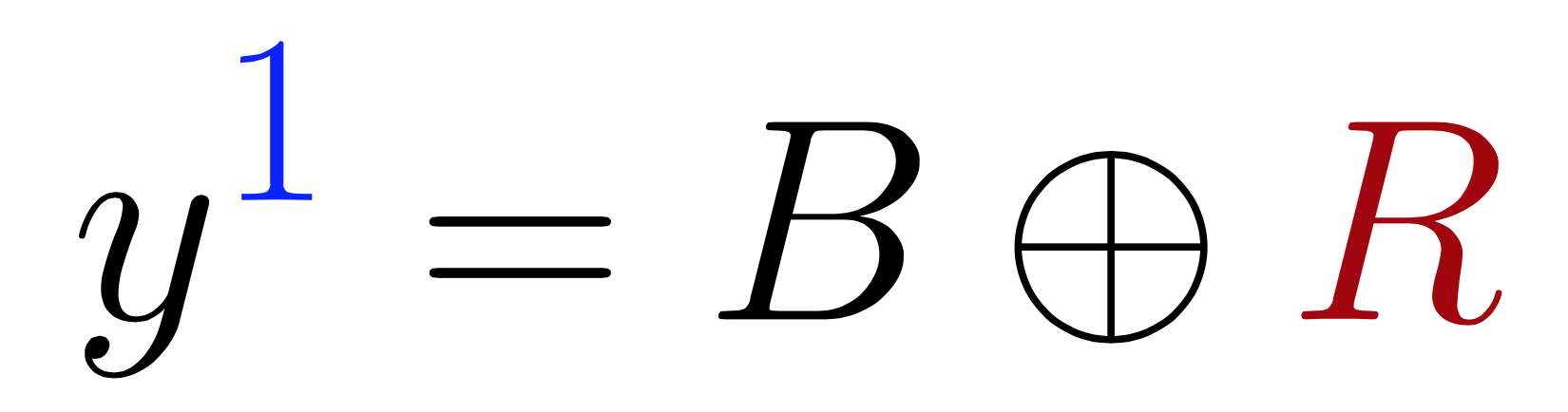 Kolesnikov and Schneider [2008]
Background: Free-XOR
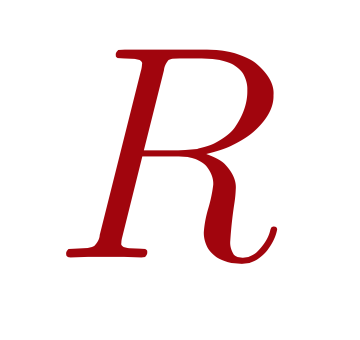 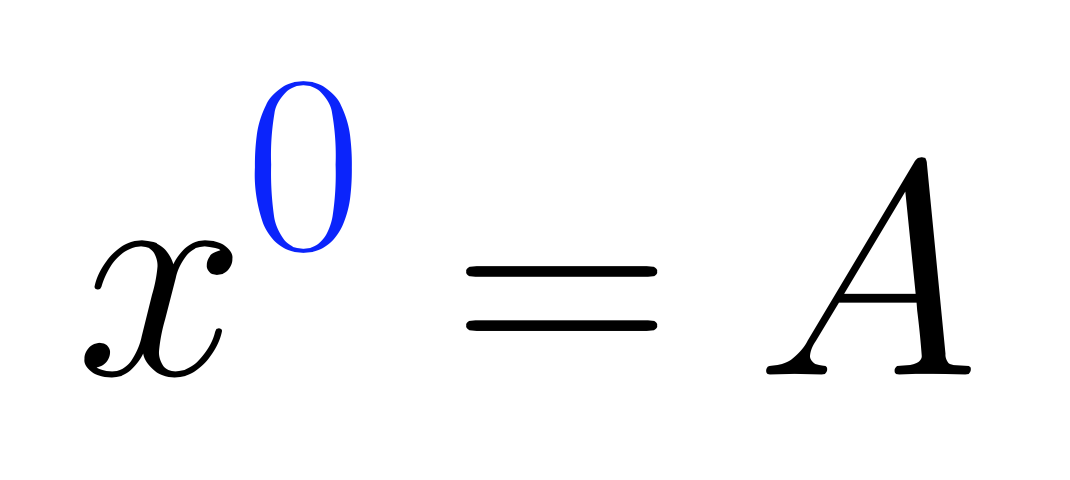 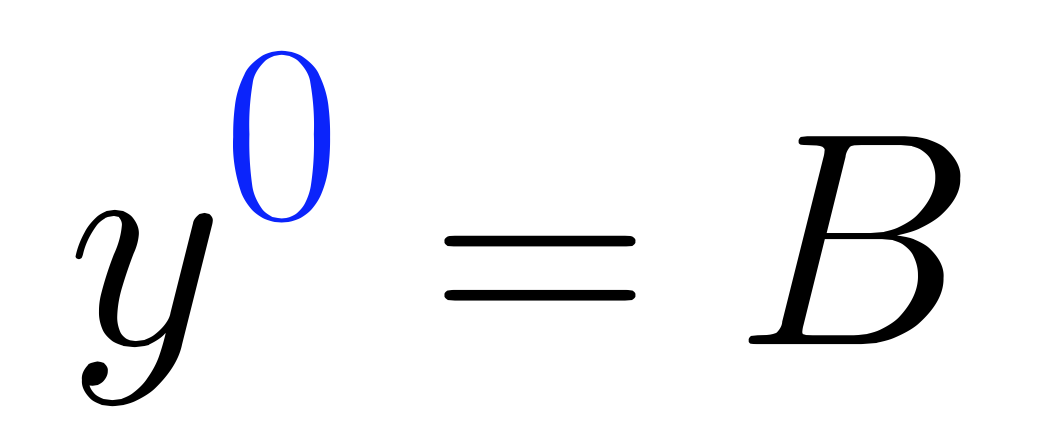 Global generator secret
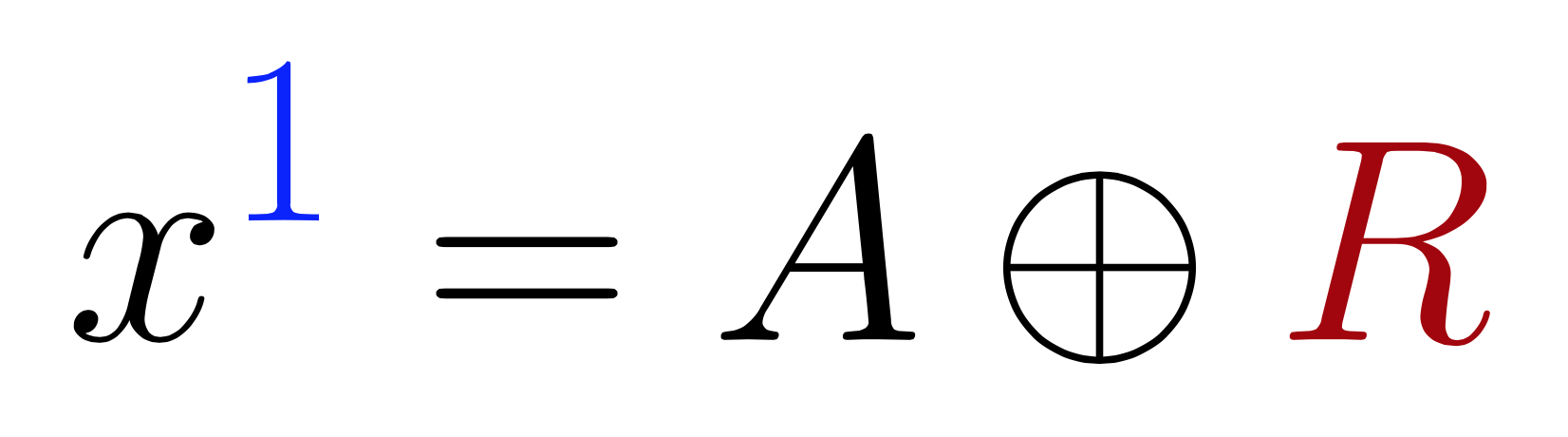 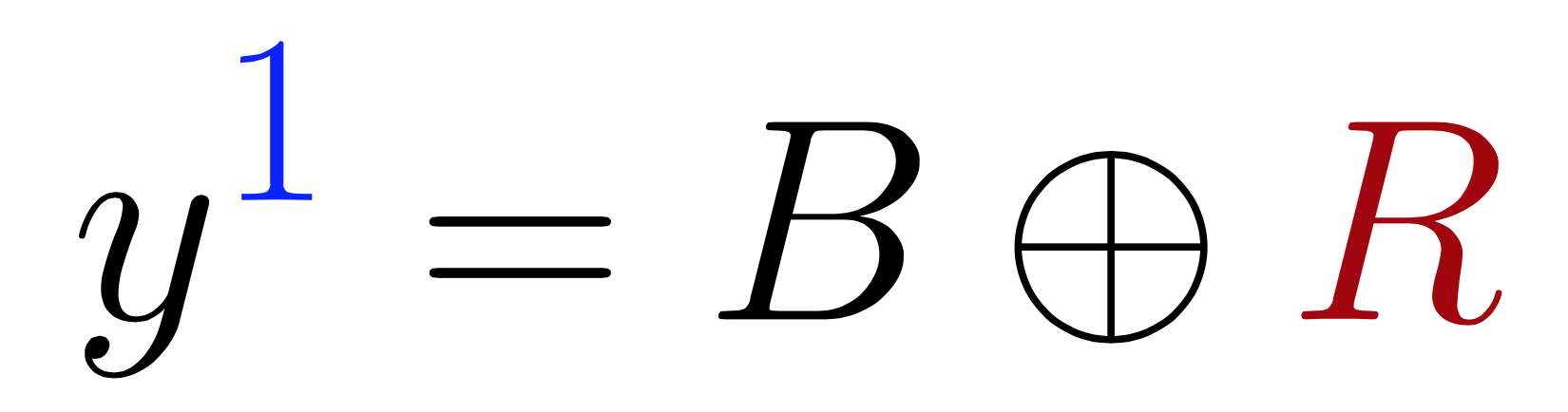 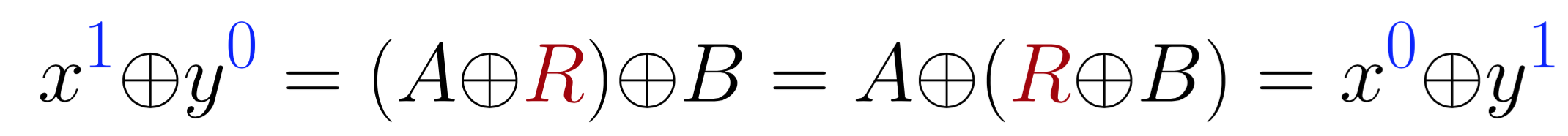 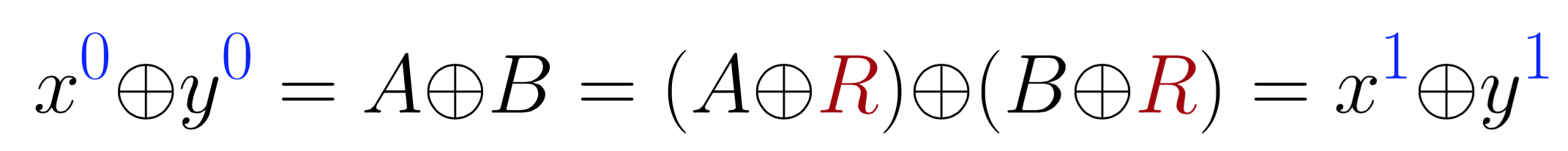 Kolesnikov and Schneider [2008]
Background: Free-XOR
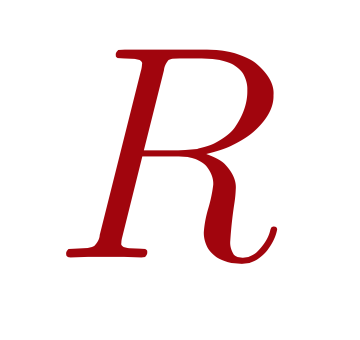 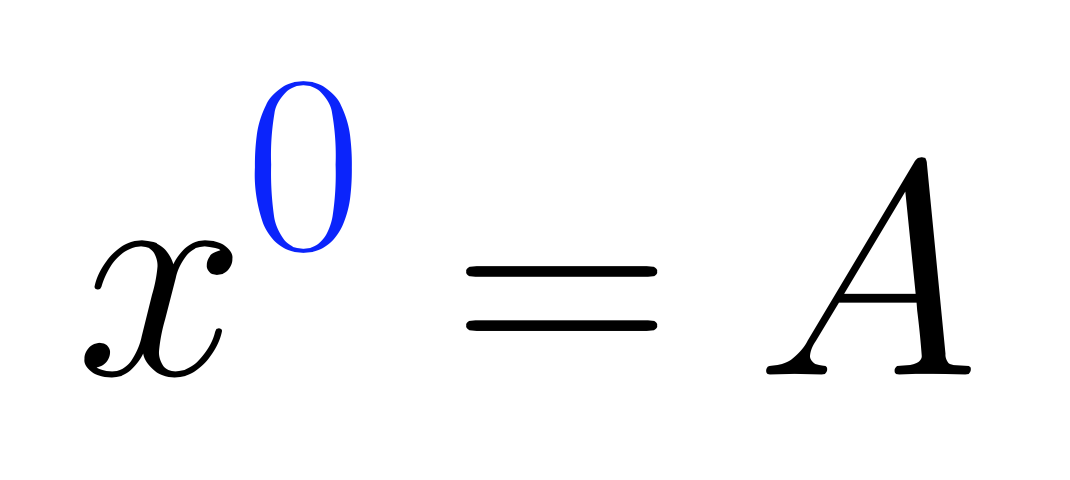 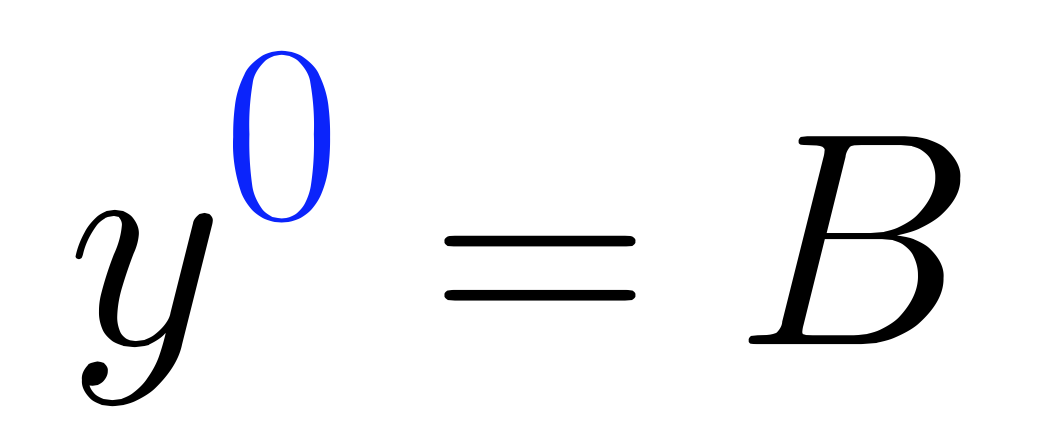 Global generator secret
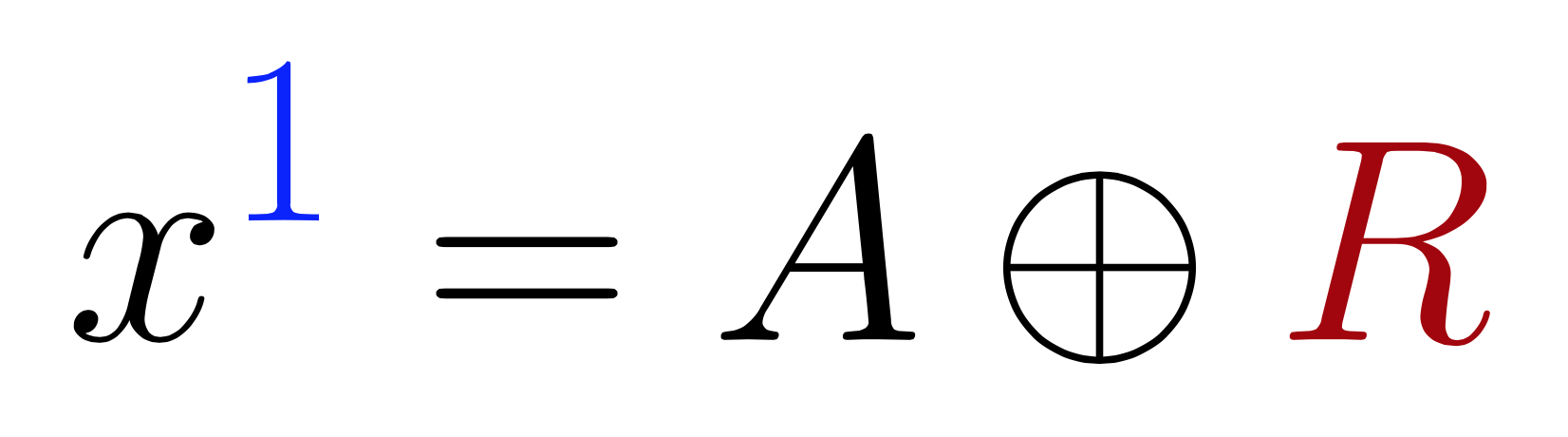 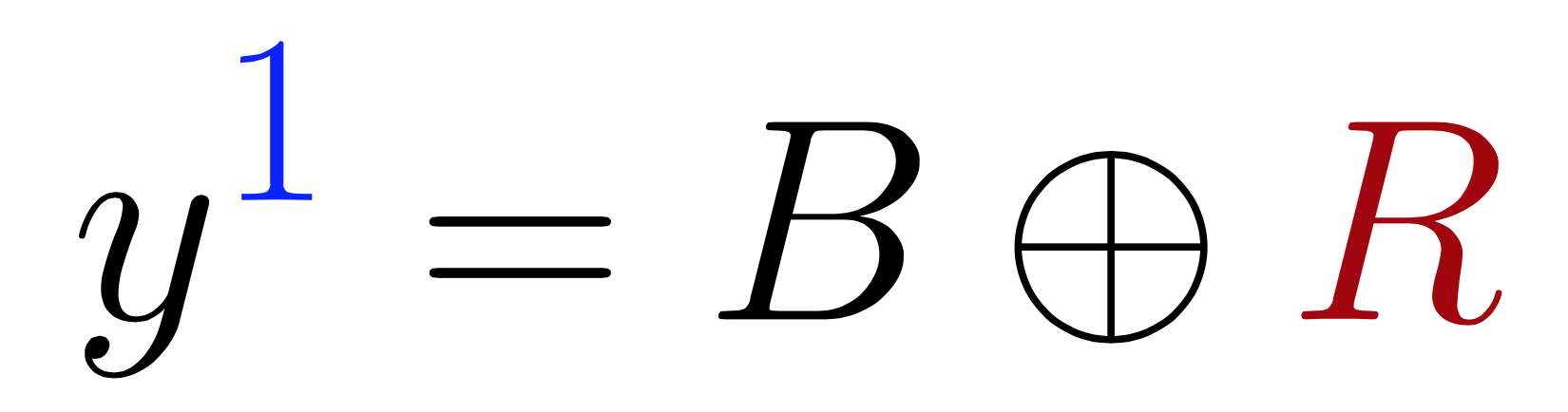 XOR are free!  No ciphertexts or encryption needed.
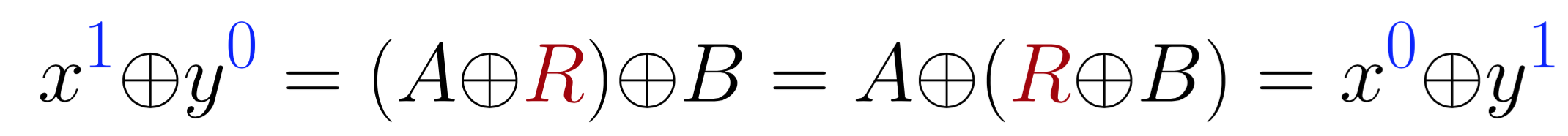 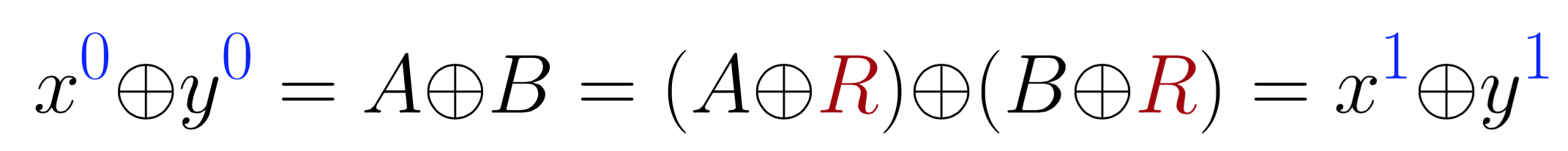 Kolesnikov and Schneider [2008]
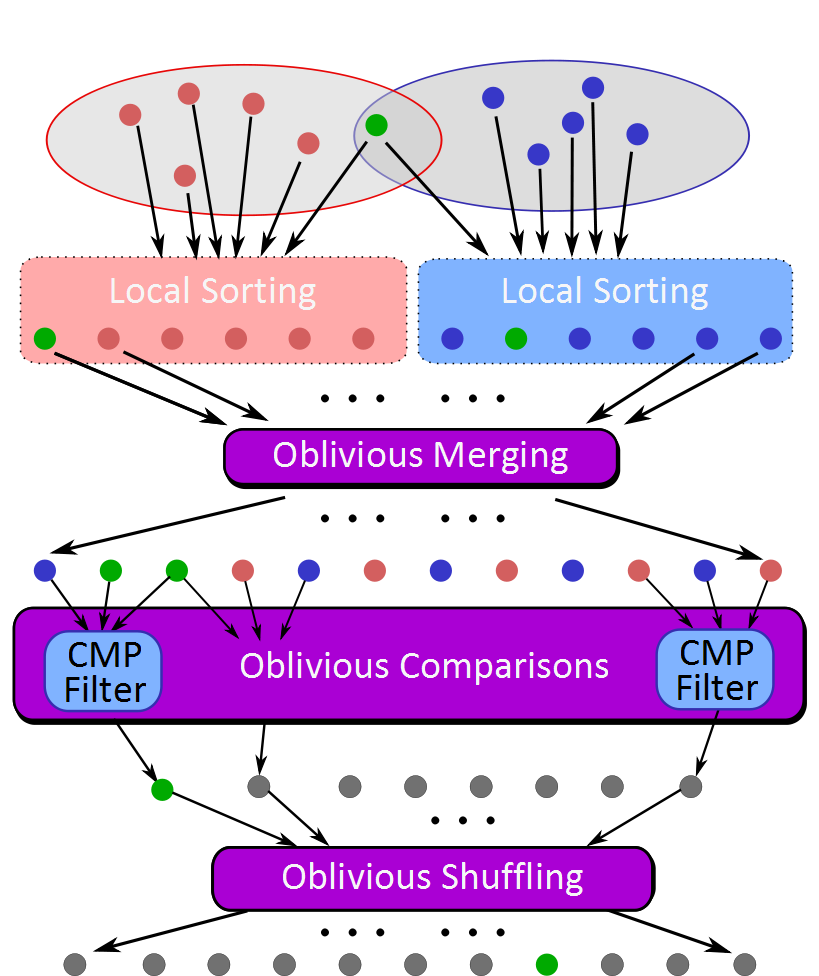 Half Gates
Yan Huang, David Evans, and Jonathan Katz. Private Set Intersection: Are Garbled Circuits Better than Custom Protocols? [NDSS 2012]
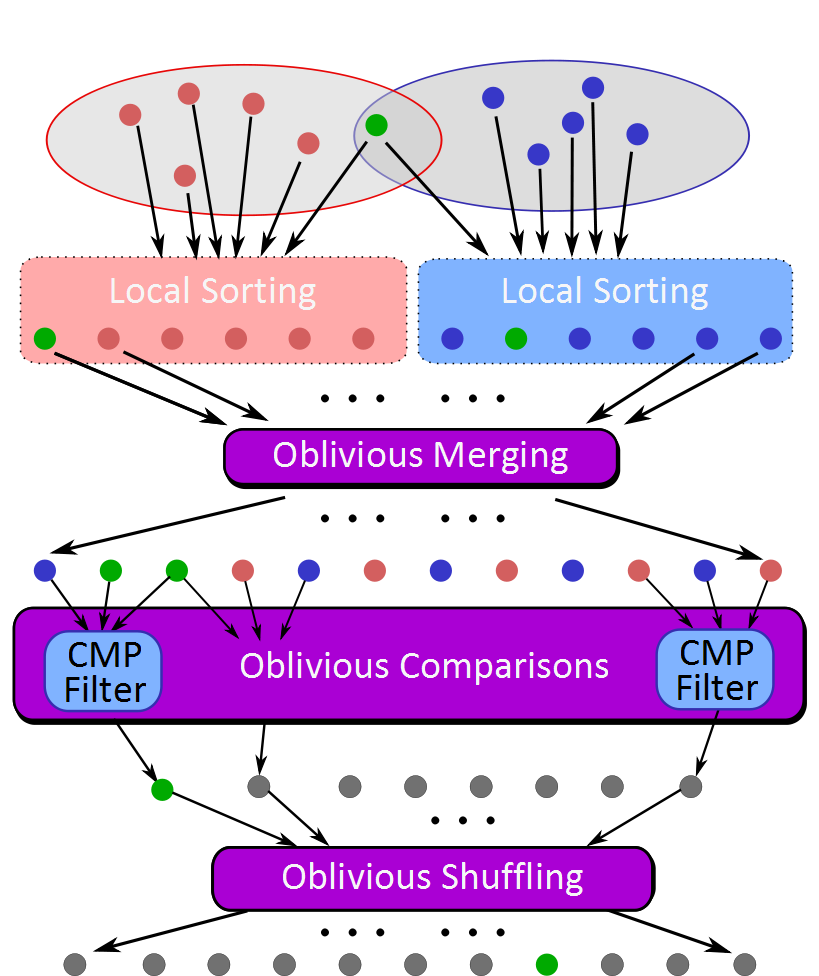 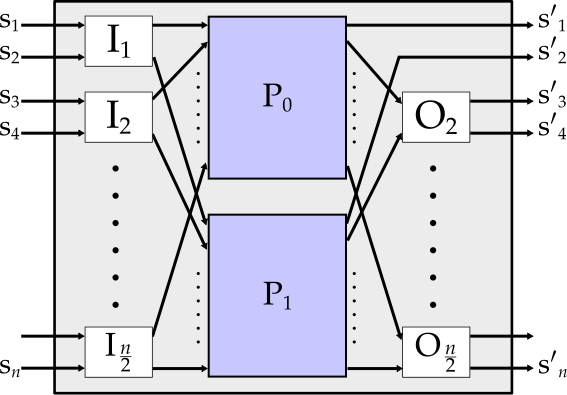 Yan Huang, David Evans, and Jonathan Katz. Private Set Intersection: Are Garbled Circuits Better than Custom Protocols? [NDSS 2012]
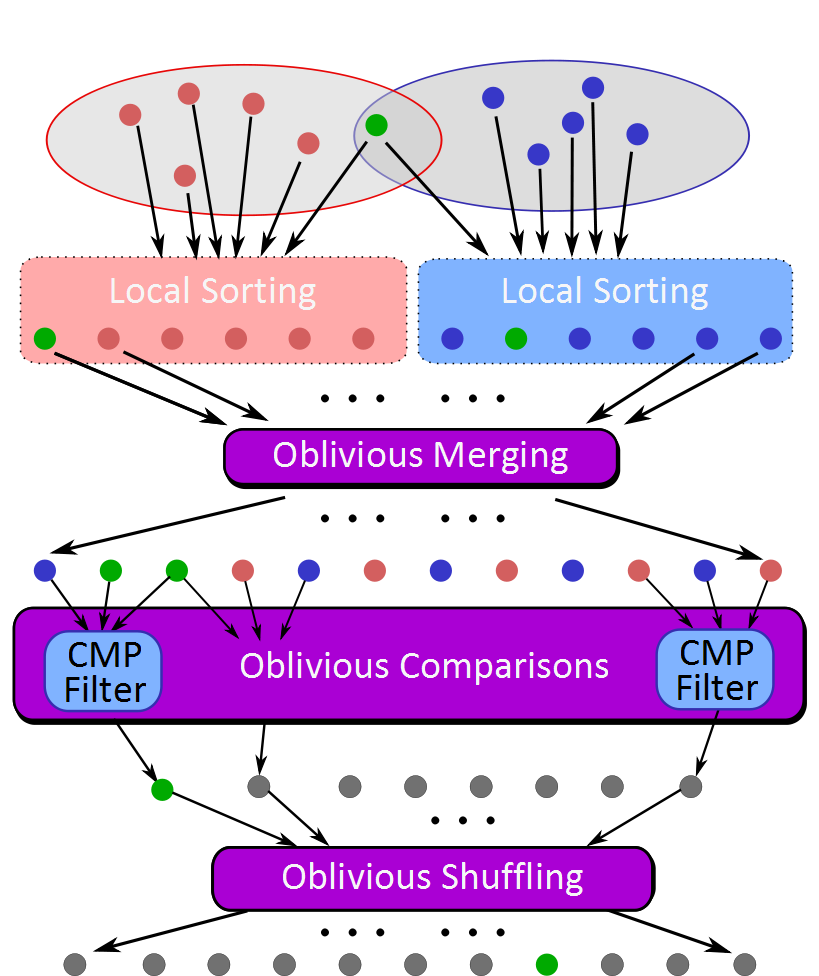 Journal of the ACM, January 1968
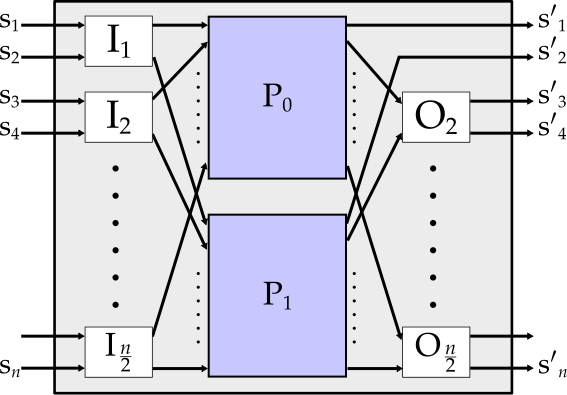 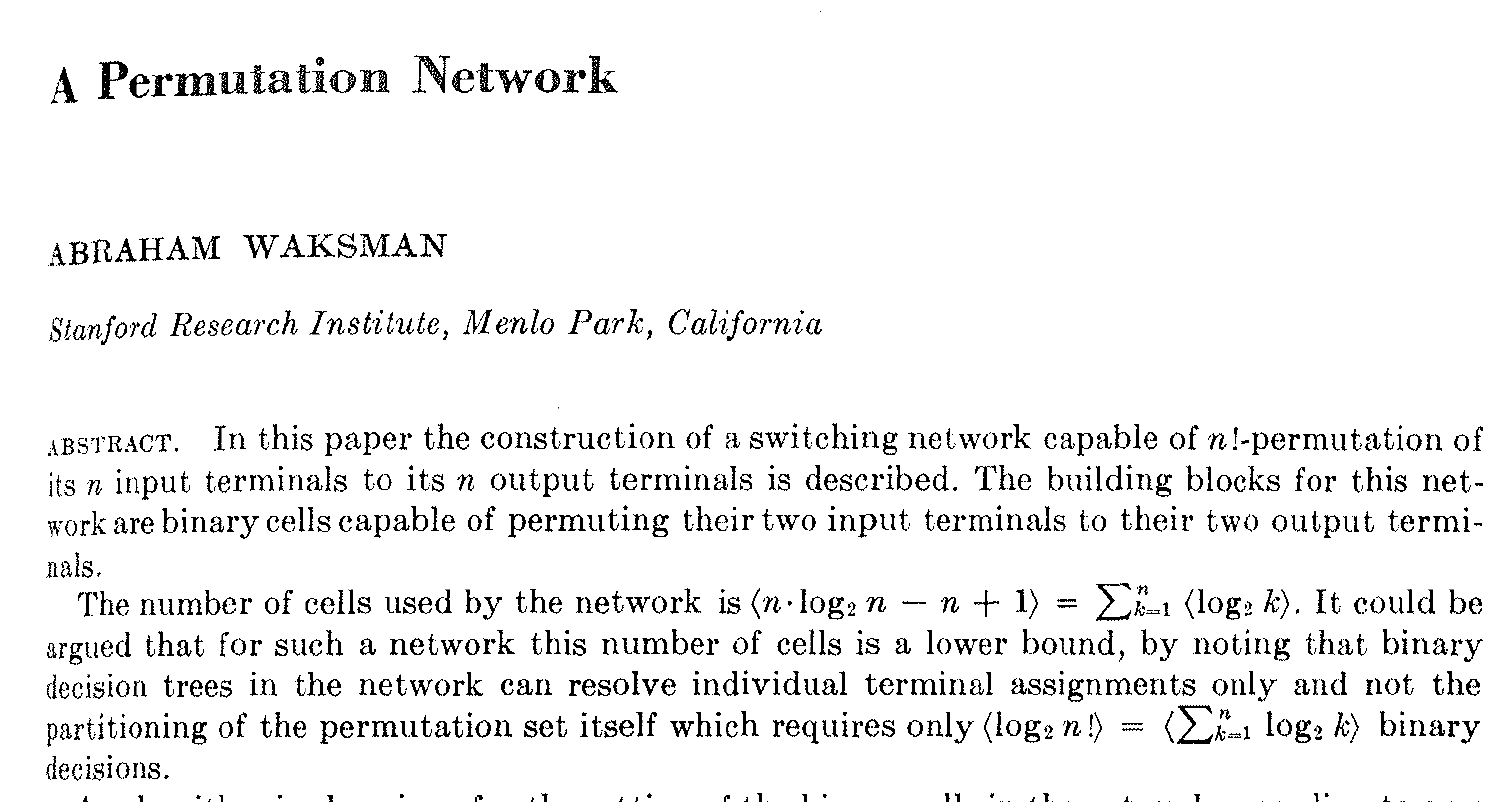 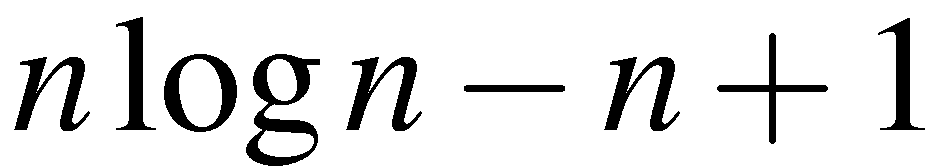 Yan Huang, David Evans, and Jonathan Katz. Private Set Intersection: Are Garbled Circuits Better than Custom Protocols? [NDSS 2012]
swap gates, configured (by generator) to do random permutation
Generator Half Gate
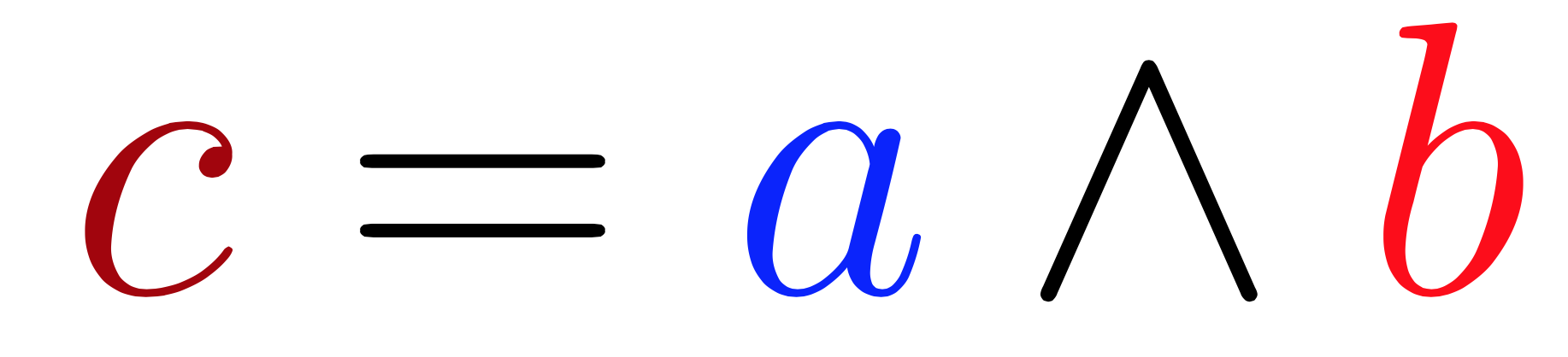 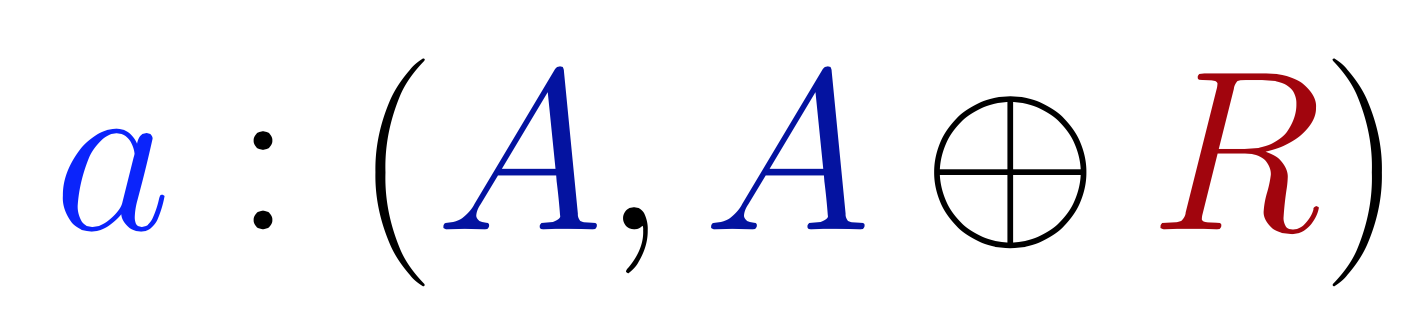 Known to generator (but secret to evaluator)
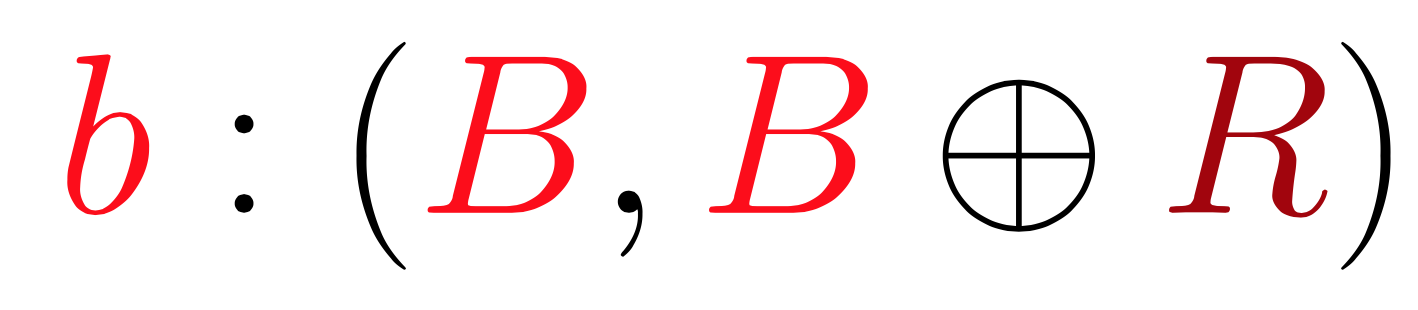 Generator Half Gate
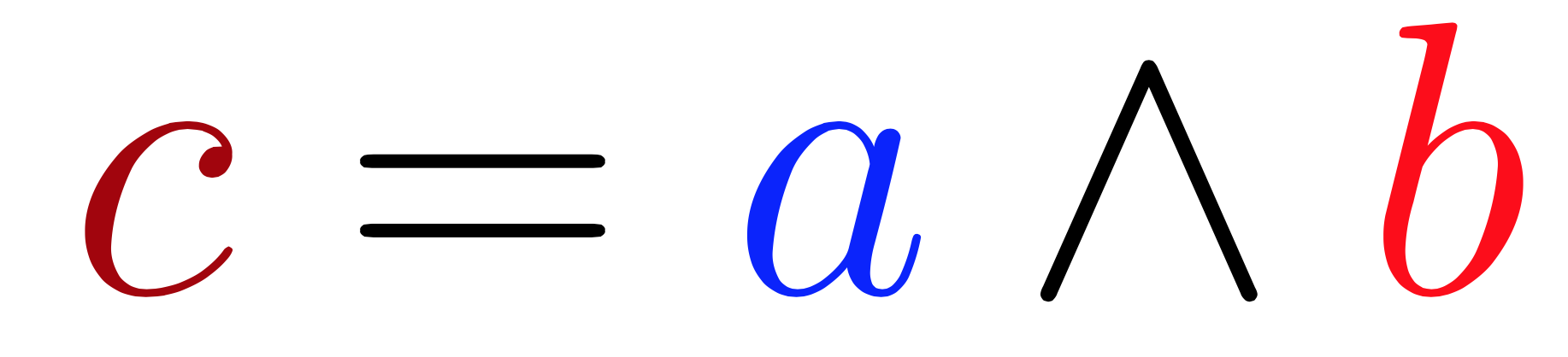 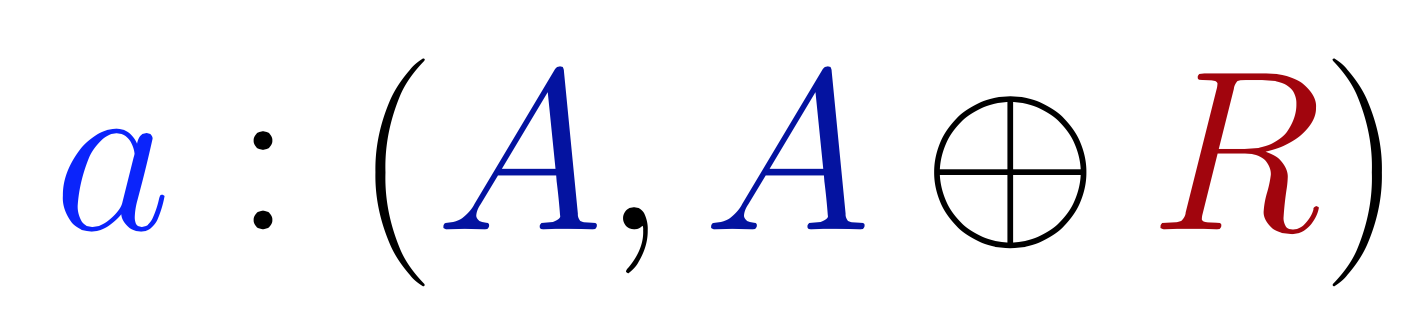 Known to generator (but secret to evaluator)
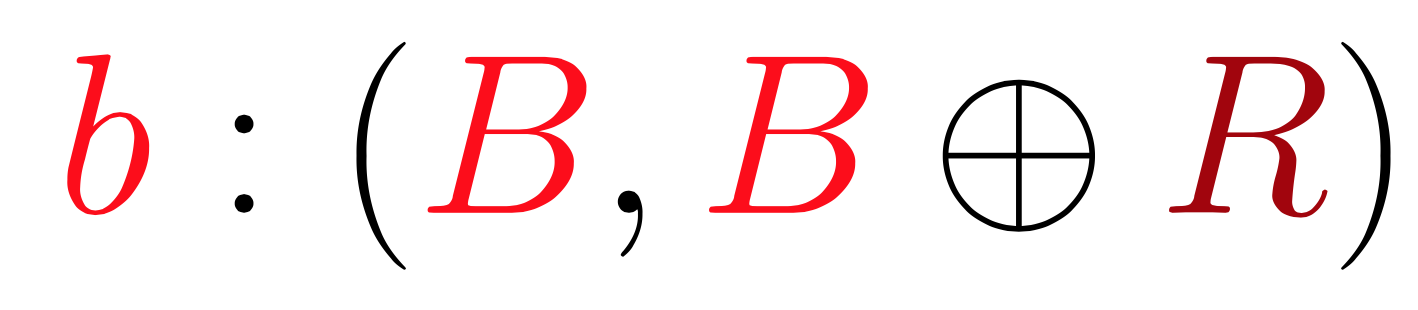 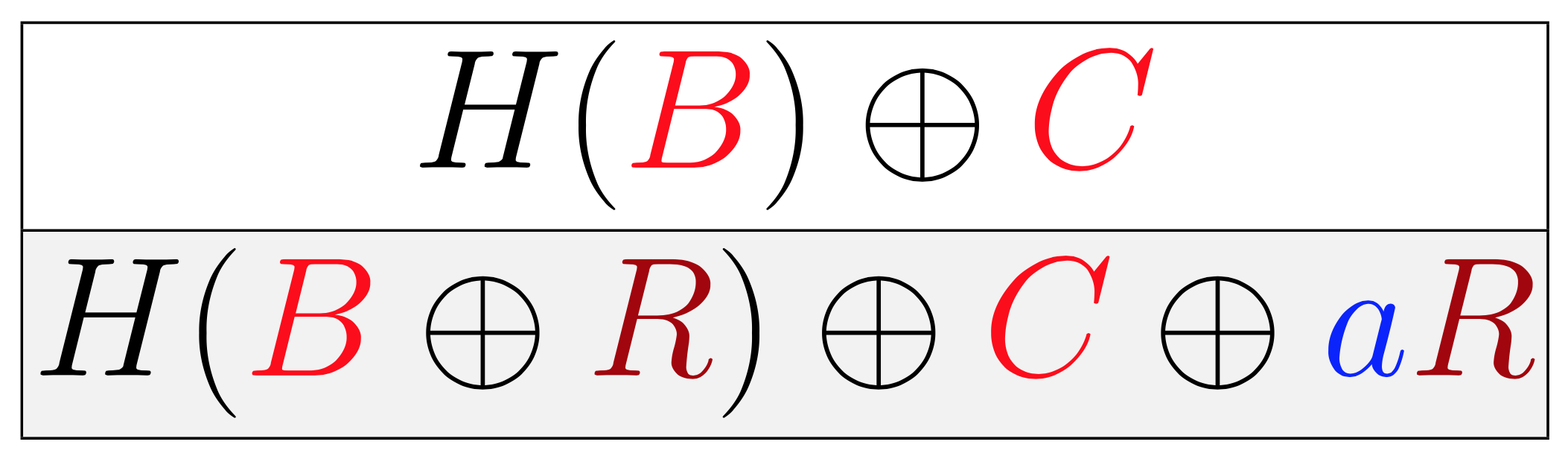 Swapper: “Generator Half Gate”
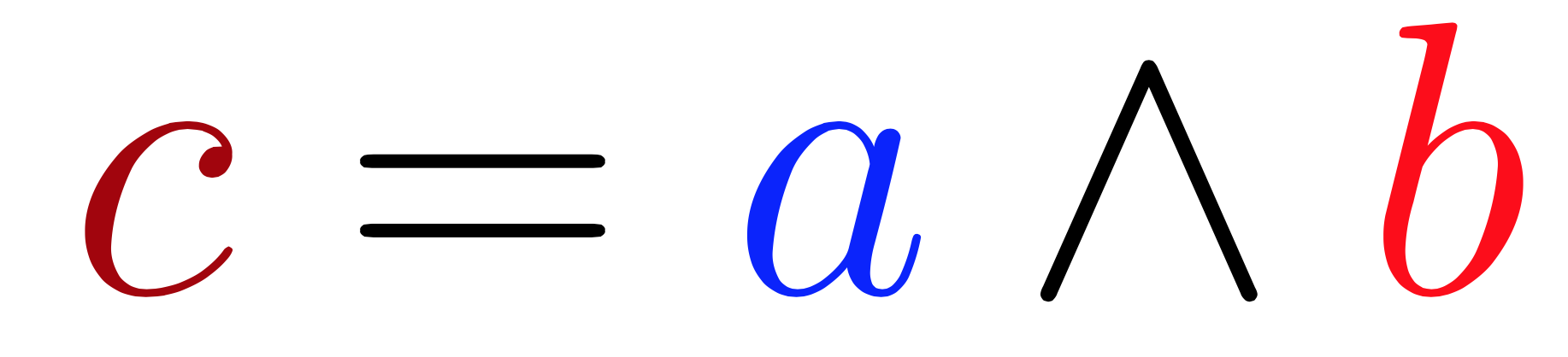 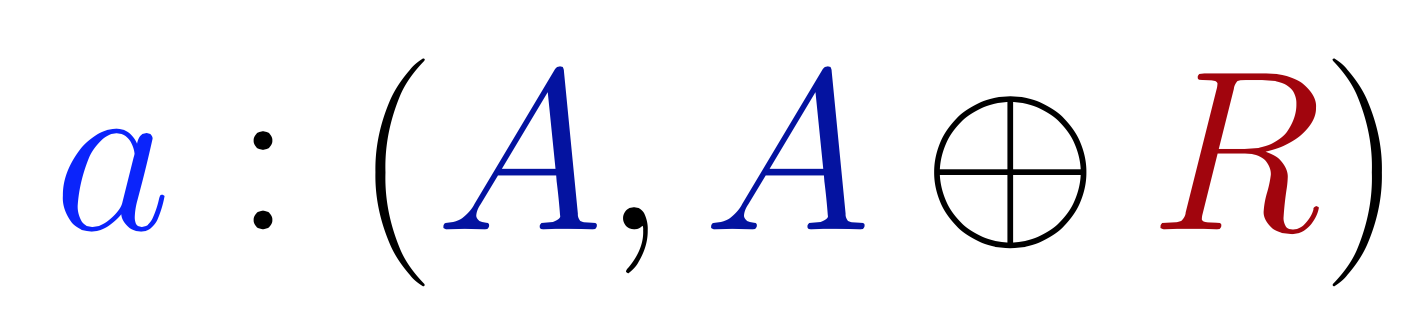 Known to generator (but secret to evaluator)
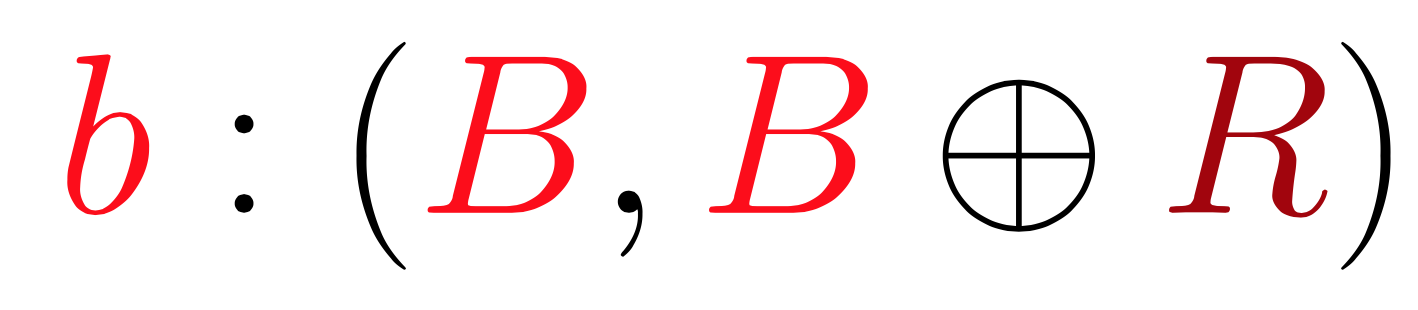 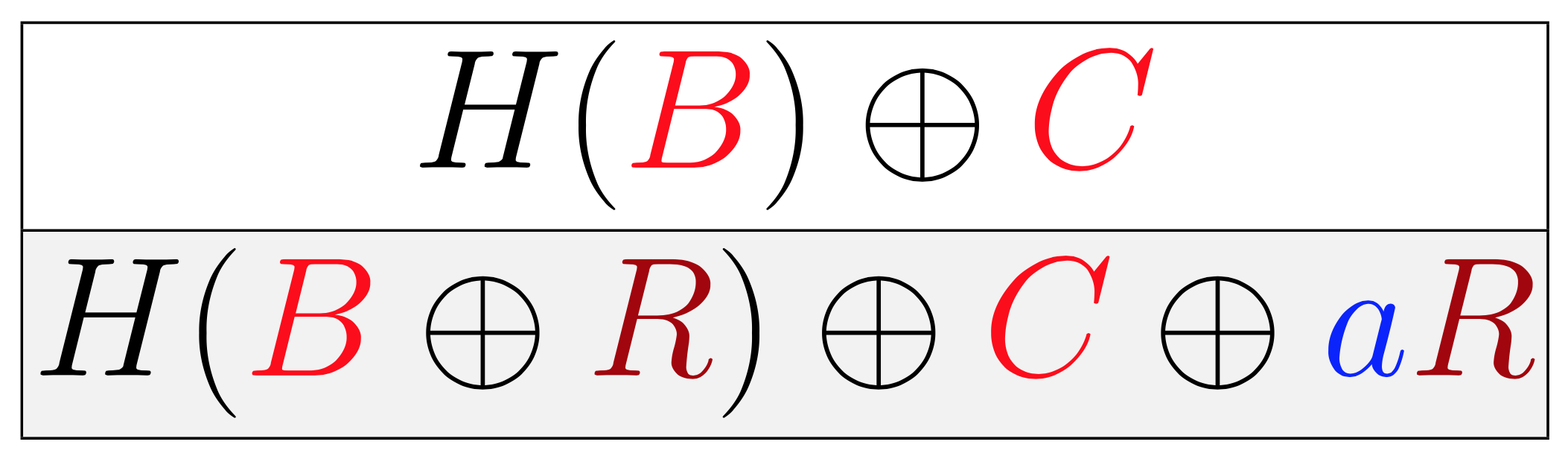 With Garbled Row Reduction:
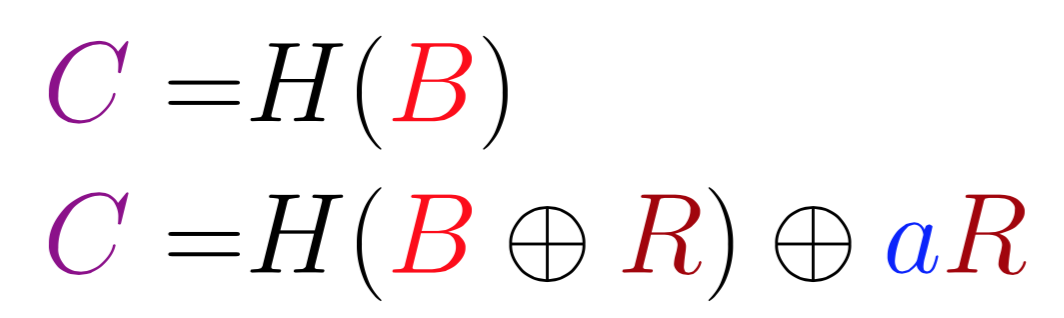 Evaluator Half-Gate
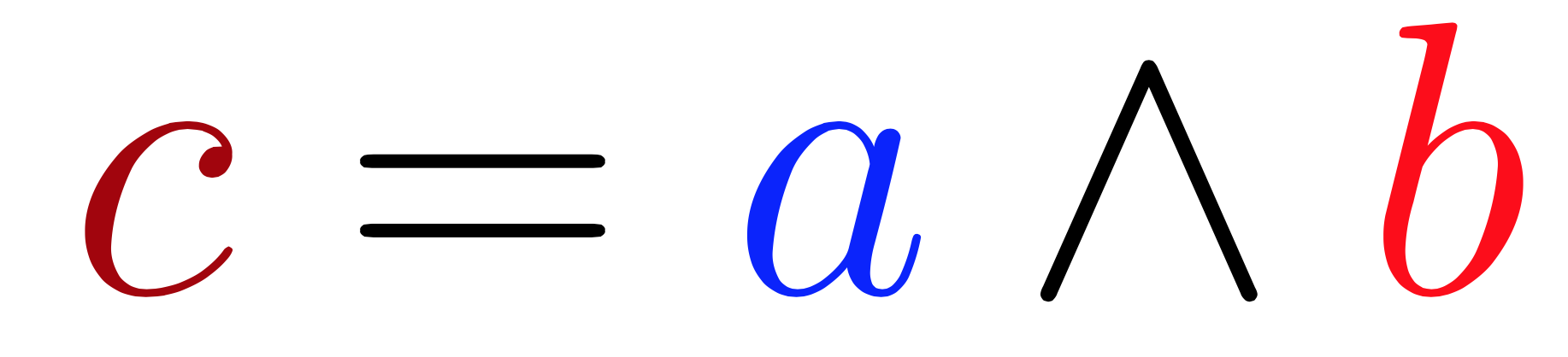 Known to evaluator (but secret to generator)
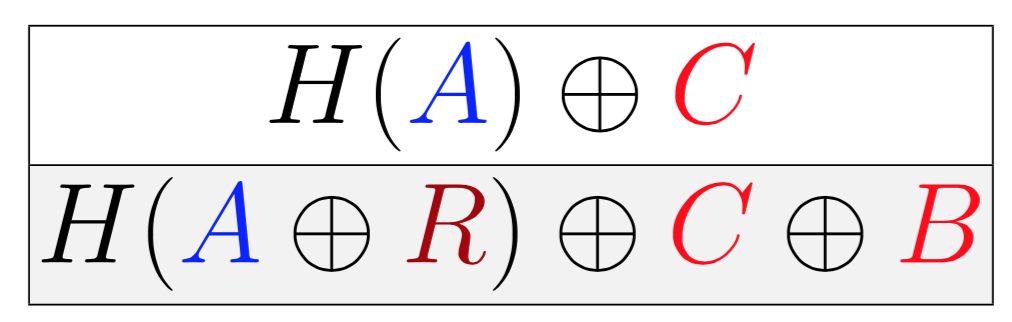 Evaluator Half-Gate
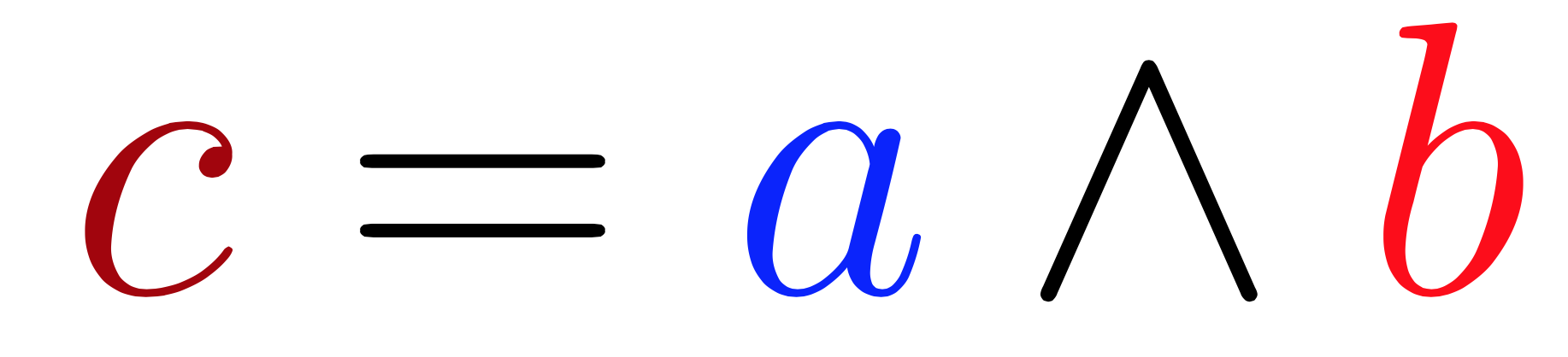 Known to evaluator (but secret to generator)
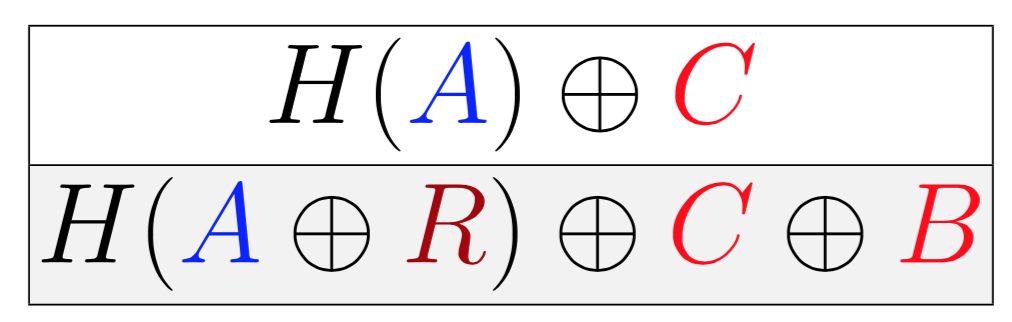 But, we need a gate where both inputs are secret…
Half + Half = Full Secret Gate
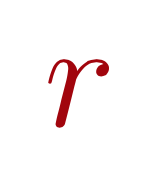 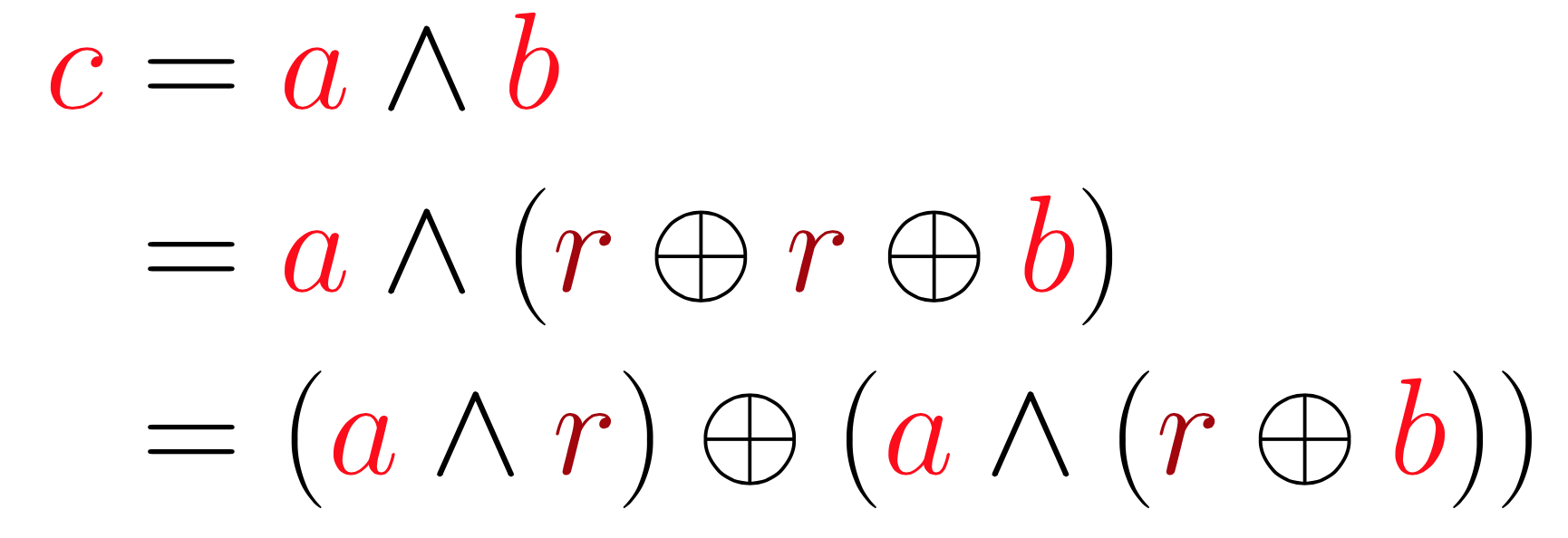 random bit selected by generator
unknown
known
unknown
“leaked”
Half + Half = Full Secret Gate
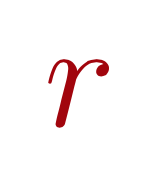 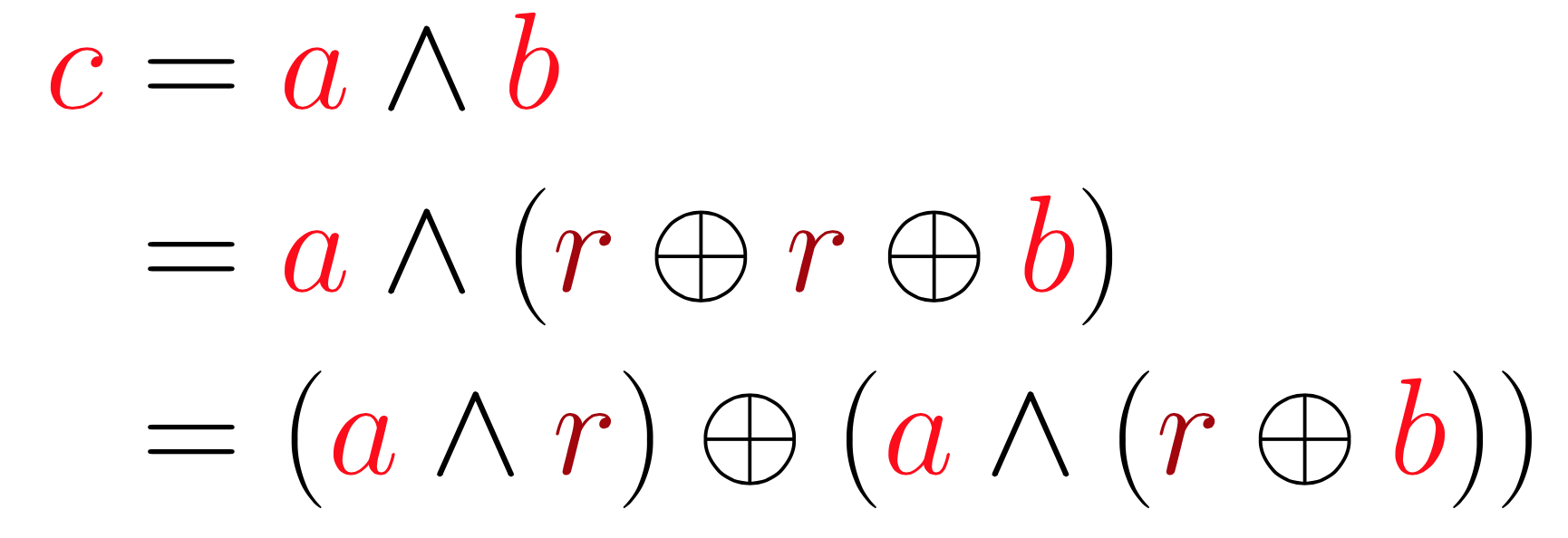 random bit selected by generator
unknown
known
unknown
“leaked”
Half + Half = Full Secret Gate
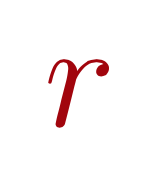 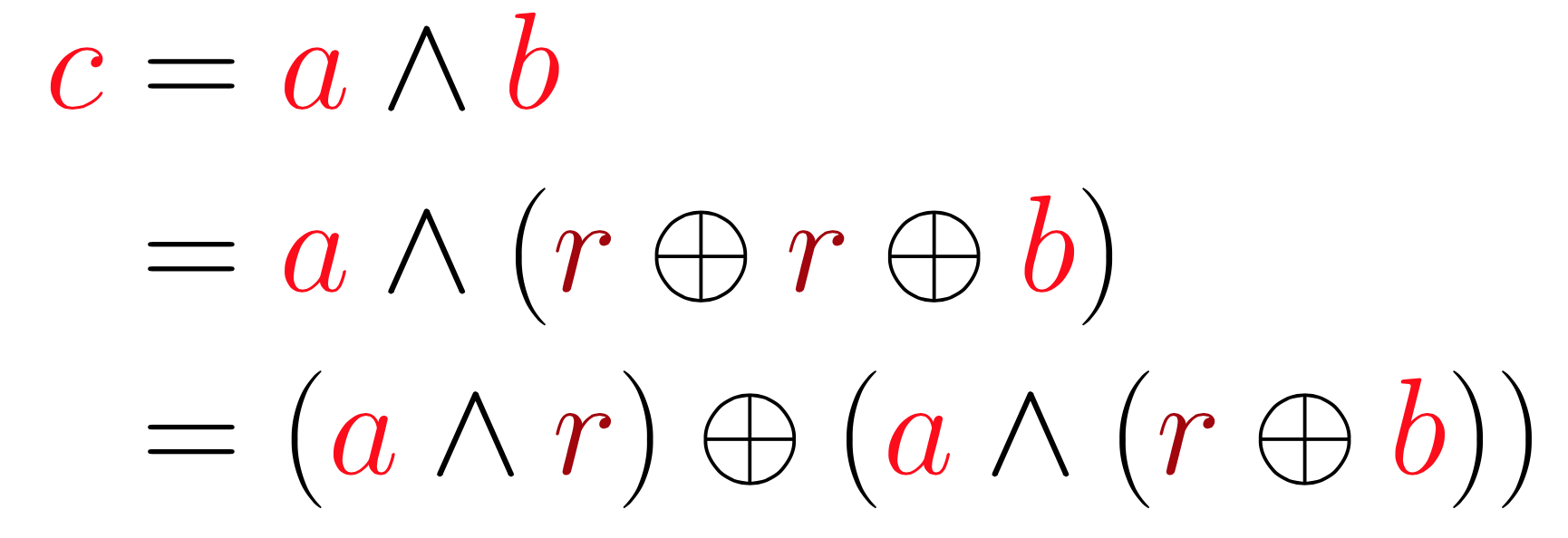 random bit selected by generator
unknown
known
unknown
“leaked”
Half + Half = Full Secret Gate
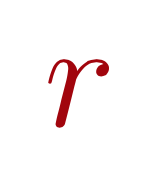 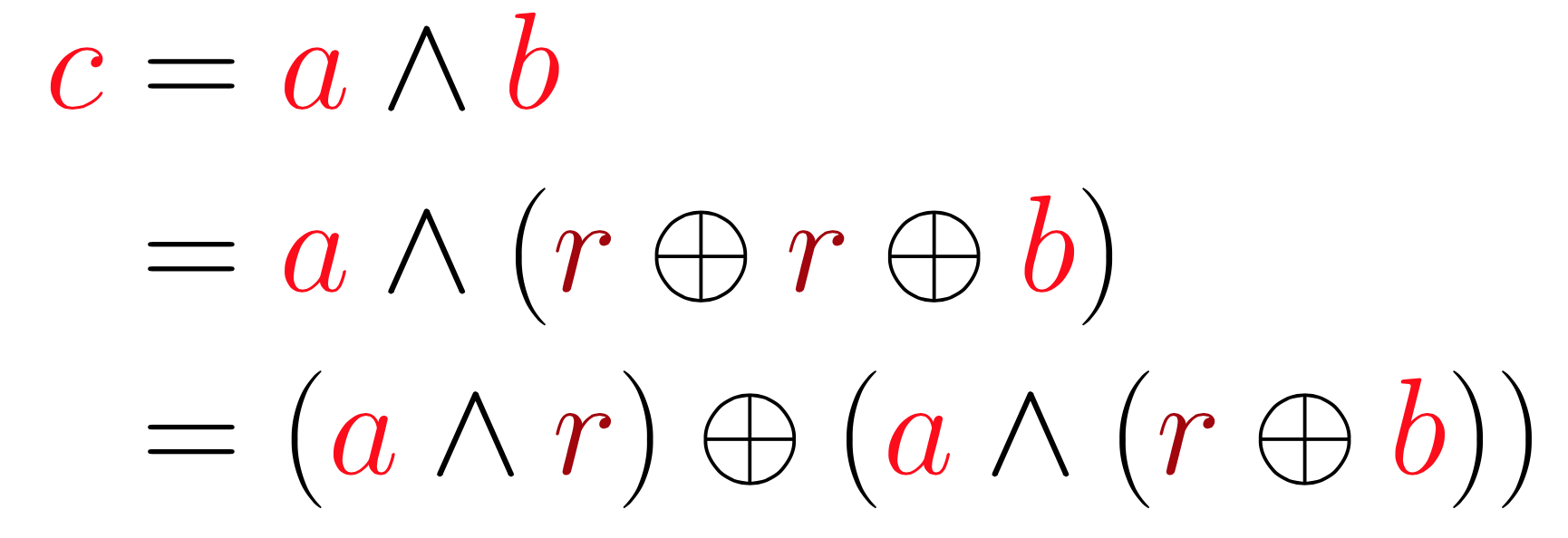 random bit selected by generator
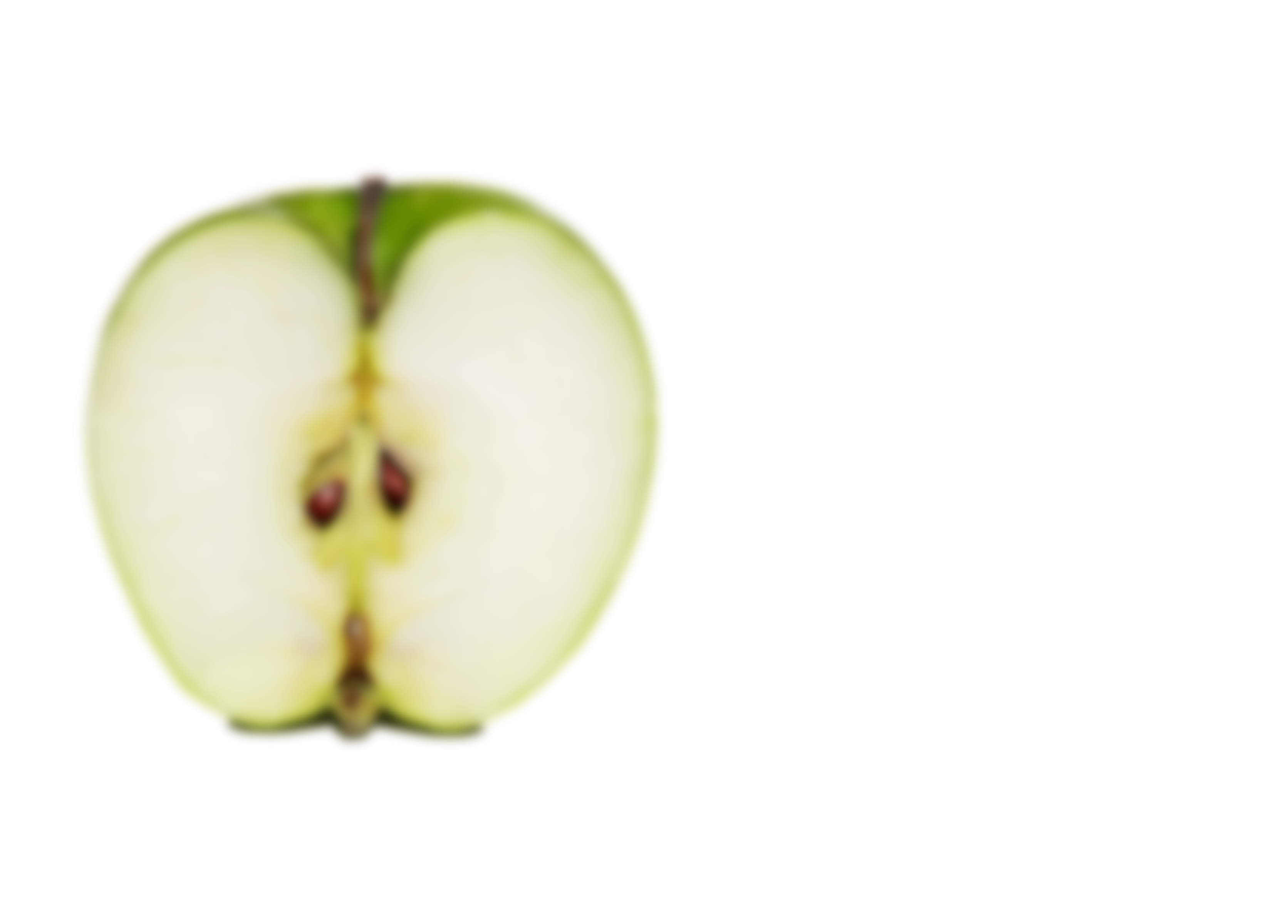 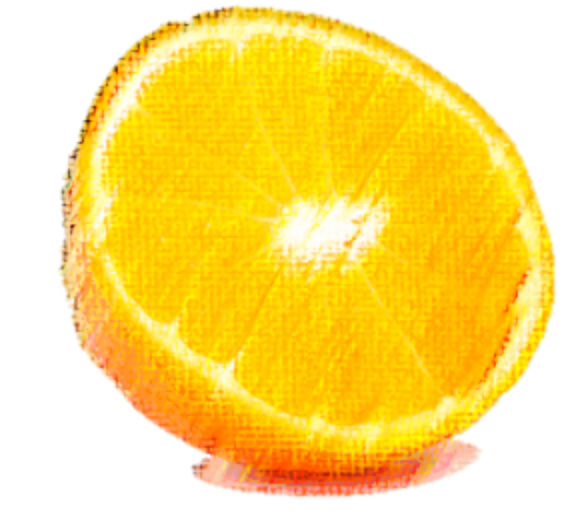 unknown
known
unknown
“leaked”
generator half gate
evaluator half gate
Is one ciphertext enough?
Is one ciphertext enough?
No, two is minimum at least assuming garbling schemes use only random oracle and linear operations.
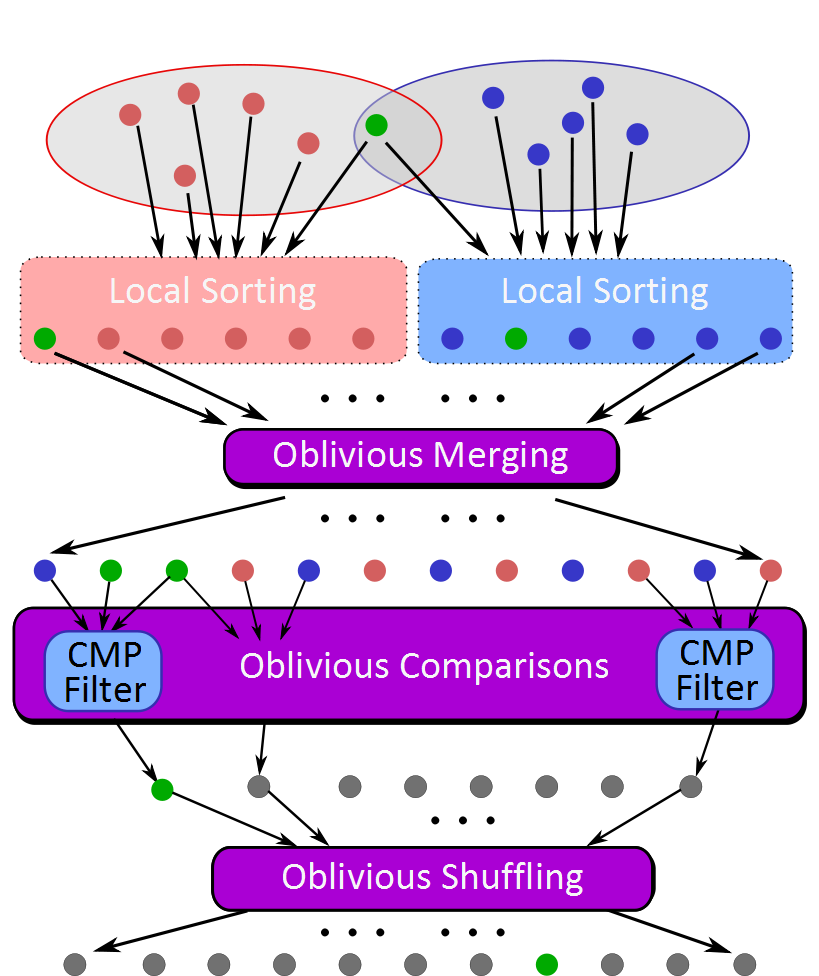 Private Biometrics
[NDSS 2011]
Personalized Medicine,
Medical Research
[USENIX Sec 2011]
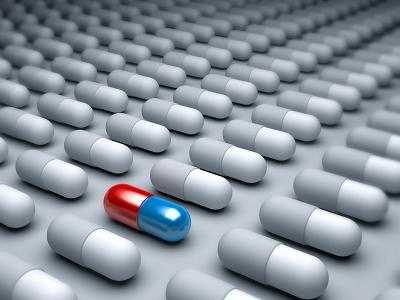 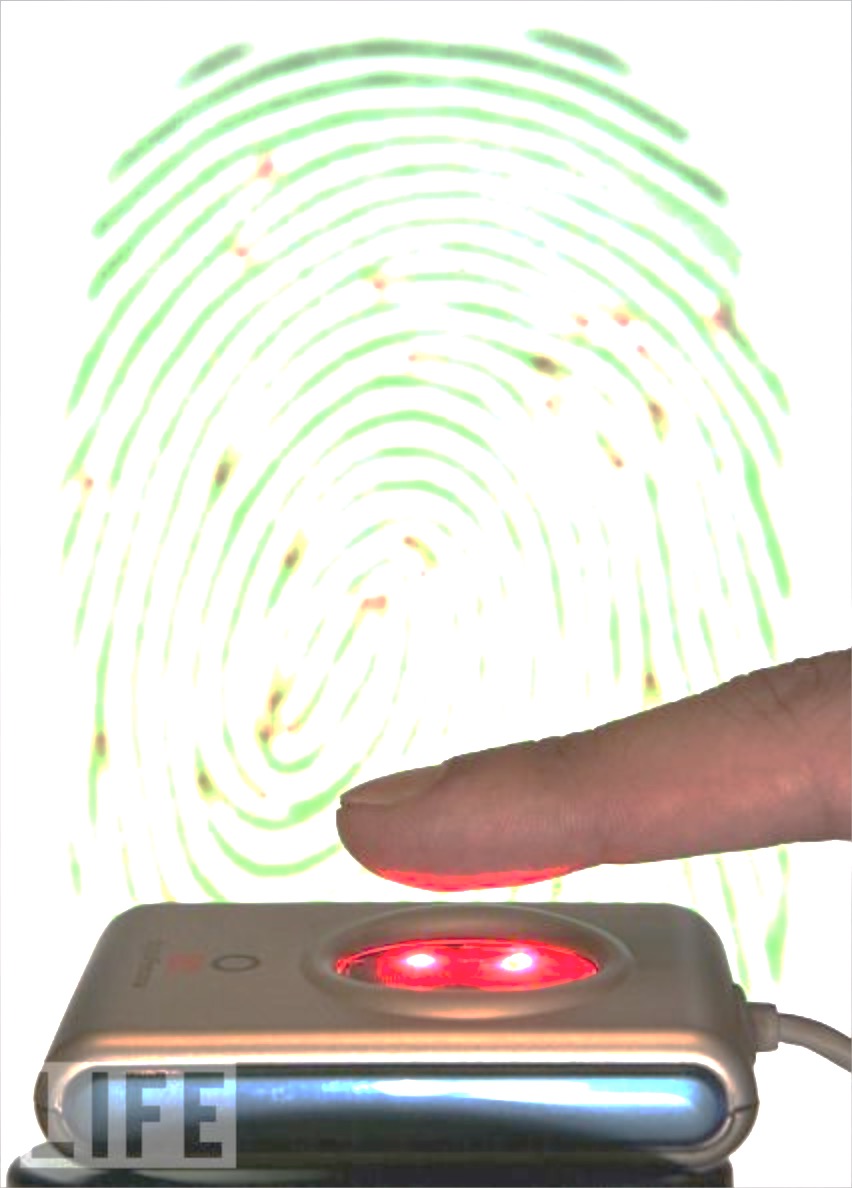 for (i = 1; i <= n1; ++i) {
   for(j = 1; j <= n2; ++j) {
      Accum temp = acMin (dp[i][j-1], dp[i-1][j]);
      obliv bool d = true;
      obliv if (acLessEq(dp[i-1][j-1], temp))   {
         acCopy(&temp, &dp[i-1][j-1]);
        d = (s1[i-1] != s2[j-1]);
     }
Scaling MPC
Circuit Construction
obliv-C
Private Set Intersection 
[NDSS 2012]
Machine Learning [S&P 2013]
Protocols
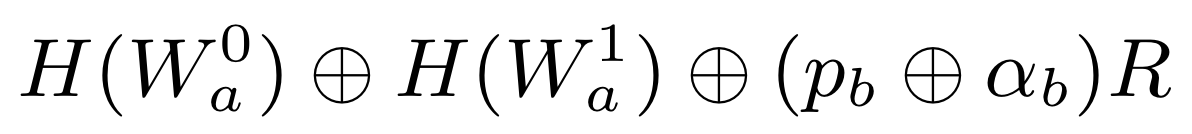 Gate Execution
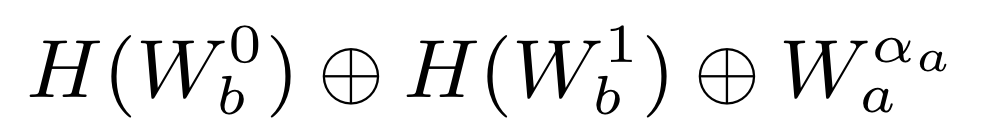 Fairplay
Bob
Alice
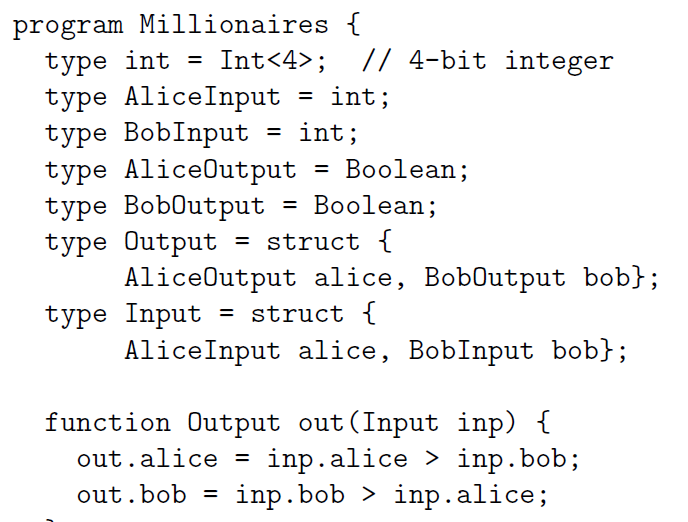 SFDL Compiler
SFDL Compiler
Circuit 
(SHDL)
SFDL Program
Garbled Tables Generator
Garbled Tables Evaluator
Malkhi, Nisan, Pinkas and Sella [USENIX Sec 2004]
48
Circuit-Level Application
Circuit Structure
Circuit Structure
GC Framework (Generator)
GC Framework
(Evaluator)
Pipelined Execution
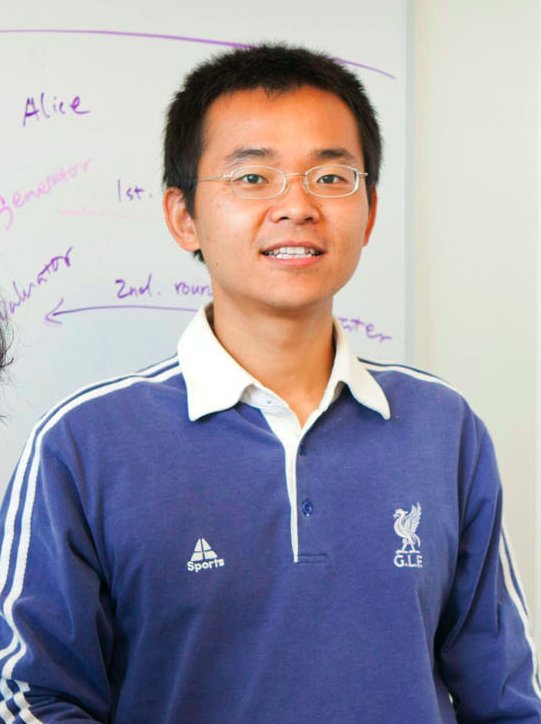 Yan Huang
(UVa PhD,
U Indiana)
Yan Huang, David Evans, Jonathan Katz, and Lior Malka. Faster Secure Two-Party Computation Using Garbled Circuits.  USENIX Security 2011.
[Speaker Notes: Big scalability problem is size of circuits because of all the garbled tables - way to solve that is to avoid ever needing to store the whole circuit.]
100s gates/second
Free-XOR
Pipelining, +
100k gates/second
Half Gates
(Estimates for 2PC, 4T gates)
~5M gates/second
Semi-Honest (“Honest but Curious”)
Alice
Bob
oblivious transfer
generator
generated circuits
Evaluates
output decoding/sharing
r
r
r = f(a, b)
Only provides privacy and correctness guarantees if circuit is generated honestly!
Generator
(Alice)
Evaluator
(Bob)
(1) N instances of generated circuit
Standard Fix: “Cut-and-Choose”
(2) Challenge: choose a random subset
(4) checks all revealed circuits
(3) Keys for selected circuits
(5) If okay, 
evaluate rest and select majority output
Provides security against active attacker, but for reasonable security N > 300
Active Security
Symmetric
Cut-and-Choose
[HKE 2013]
Semi-Honest
Semi-Honest is Half-Way There
Privacy
Nothing is revealed other than the output
(Not) Correctness
The output of the protocol is f(a, b)
Generator
Evaluator
Malicious-resistant OT
As long as evaluator doesn’t send result (or complaint) back, privacy for evaluator is guaranteed.
Semi-Honest GC
[Speaker Notes: Observation]
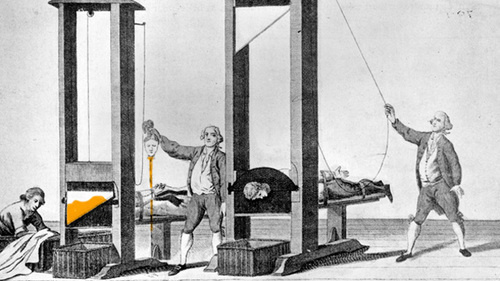 Dual Execution Protocols
Yan Huang, Jonathan Katz, David Evans. 
	[IEEE S&P (Oakland) 2012]
Mohassel and Franklin. [PKC 2006]
Dual Execution Protocol
Alice
Bob
first round execution (semi-honest)
generator
evaluator
z=f(x, y)
second round execution (semi-honest)
evaluator
generator
z'=f(x, y)
z, learned output
wire labels
fully-secure, authenticated equality test
z’, learned output
wire labels
Pass if z = z’ and correct wire labels
Security Properties
Correctness: guaranteed by authenticated, 	secure equality test
Privacy: Leaks one (extra) bit on average
	adversarial circuit fails on ½ of inputs
Malicious generator can decrease likelihood of being caught, and increase information leaked when caught (but decreases average information leaked): at extreme, circuit fails on just one input.
Proving Security: Malicious
Show equivalence
Ideal World
Real World
A
B
A
B
y
x
Trusted Party in Ideal World
y
x
Secure Computation Protocol
Corrupted party behaves arbitrarily
Adversary receives:
f (x, y)
Standard Malicious Model: can’t prove this for Dual Execution
Proof of Security: One-Bit Leakage
Controlled by
malicious A
Ideal World
B
A
y
x
Trusted Party in Ideal World
g  R  {0, 1}
g is an arbitrary Boolean function selected by adversary
Adversary receives:
f (x, y) and g(x, y)
Can prove equivalence to this for Dual Execution protocols
Intuition: 1-bit Leak
Broken Circuit for these Inputs
Inputs where 
f (?, y) = r
Cheating detected
Victim’s Possible Inputs
Implementation
Alice
Bob
first round execution (semi-honest)
generator
evaluator
z=f(x, y)
Recall: work to generate is 2x work to evaluate!
second round execution (semi-honest)
evaluator
generator
fully-secure, authenticated equality test
z, learned output
wire labels
z’, learned output
wire labels
z'=f(x, y)
Pass if z = z’ and correct wire labels
Active Security
Semi-Honest
Dual Execution
Secure Computation for the Masses?
Remarkable progress in past 10 years
	Costs reduced by 1012
Beginning to see commercial deployments
Scaling number of parties still very hard
Challenge of End-to-End Trust
Trusting Software 
Understanding leaks from output
User-understandable information release policies
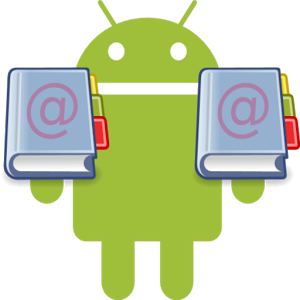 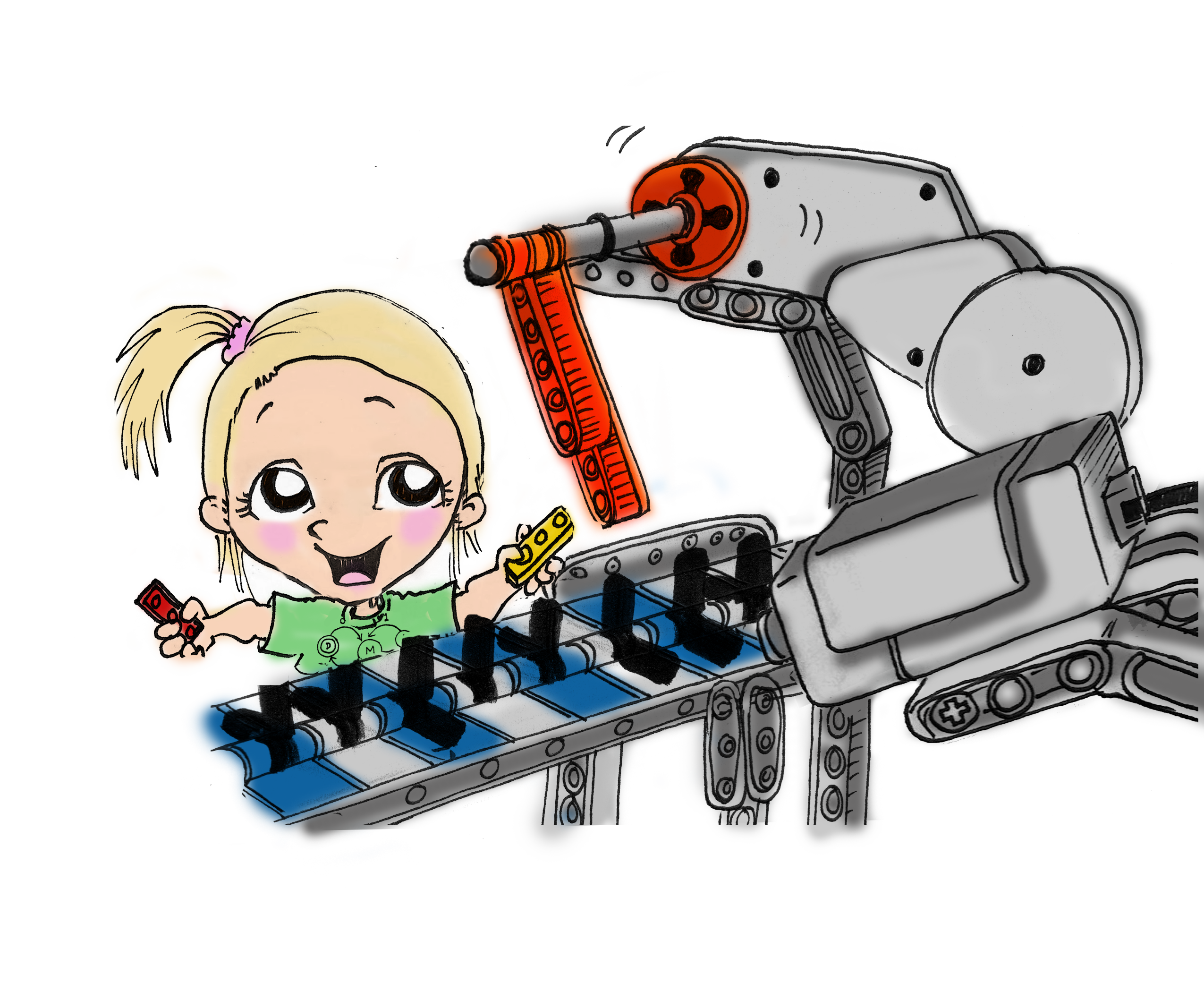 David Evans
evans@virginia.edu
www.cs.virginia.edu/evans
oblivc.org
mightBeEvil.org
Collaborators (this work):
   Yan Huang, Jonathan Katz, 
   Mike Rosulek, Samee Zahur
Funding: NSF, AFOSR, Google
Not Used
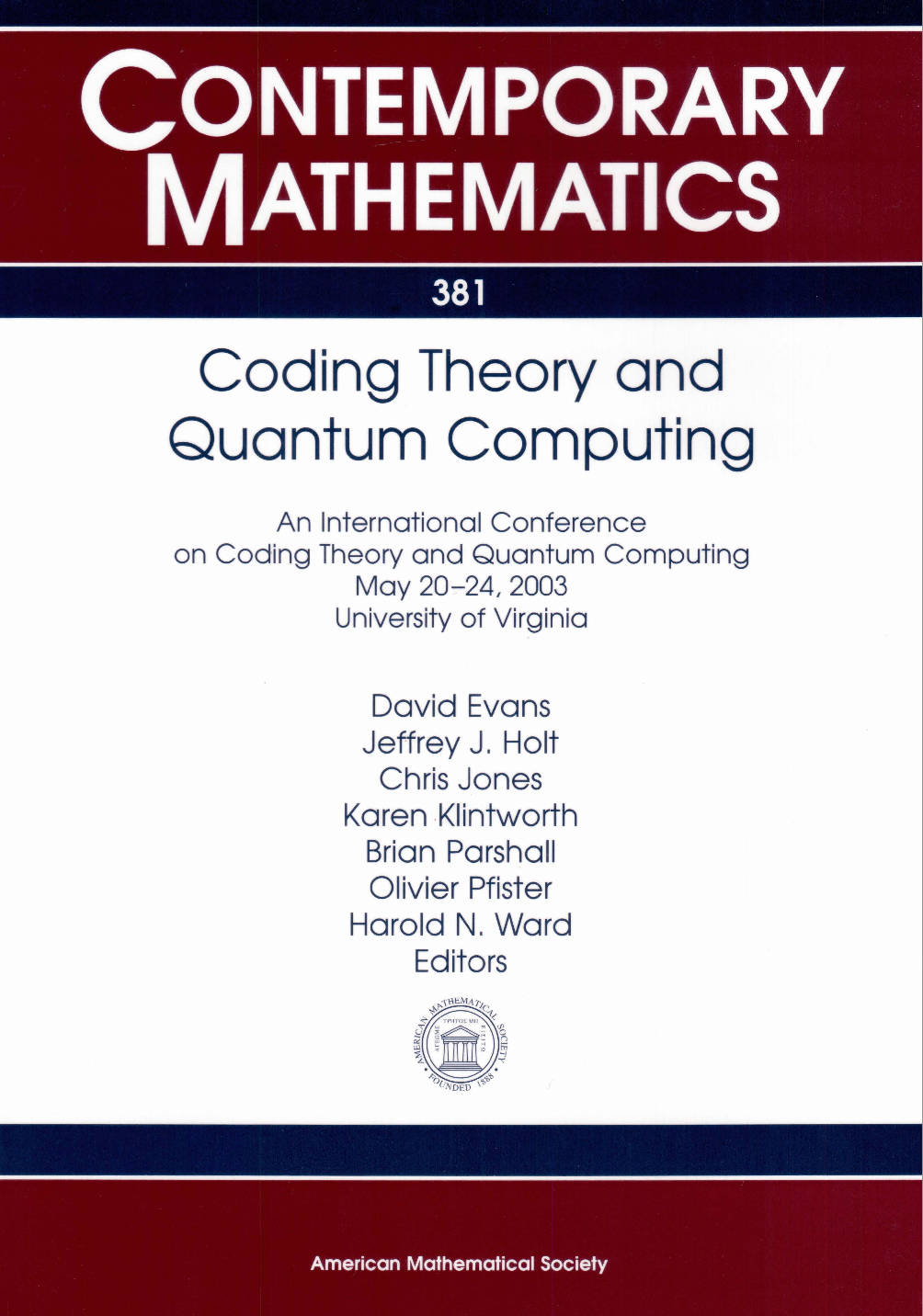 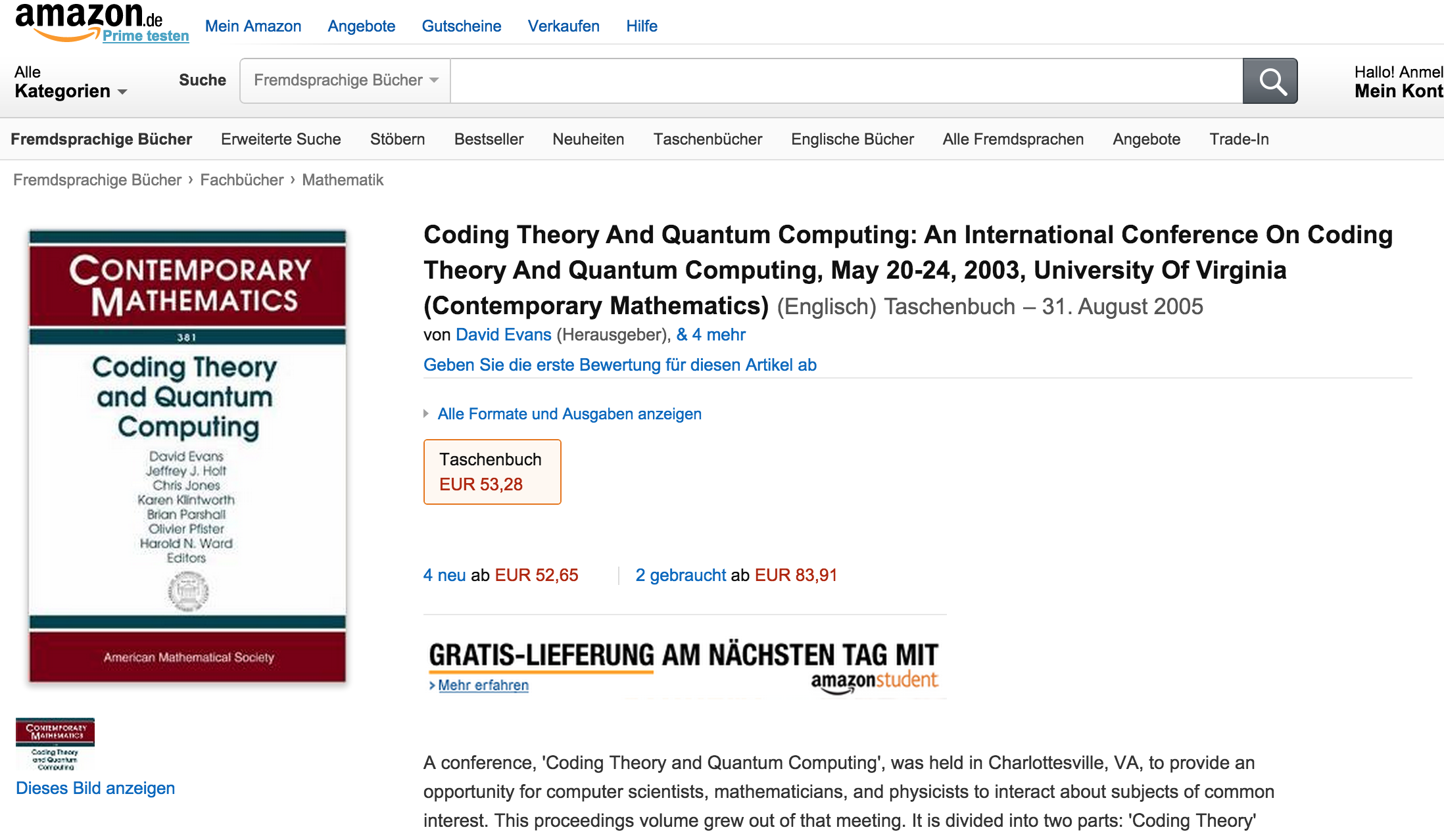